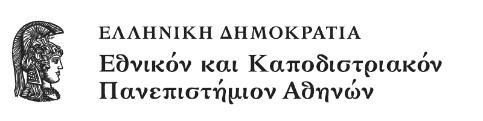 Εισαγωγή στο Κουκλοθέατρο
Ενότητα 1: Εισαγωγή στην τέχνη της κούκλας
Κουκλοθέατρο Αθηνών

Αντιγόνη Παρούση
Τμήμα Εκπαίδευσης και Αγωγής στην Προσχολική Ηλικία
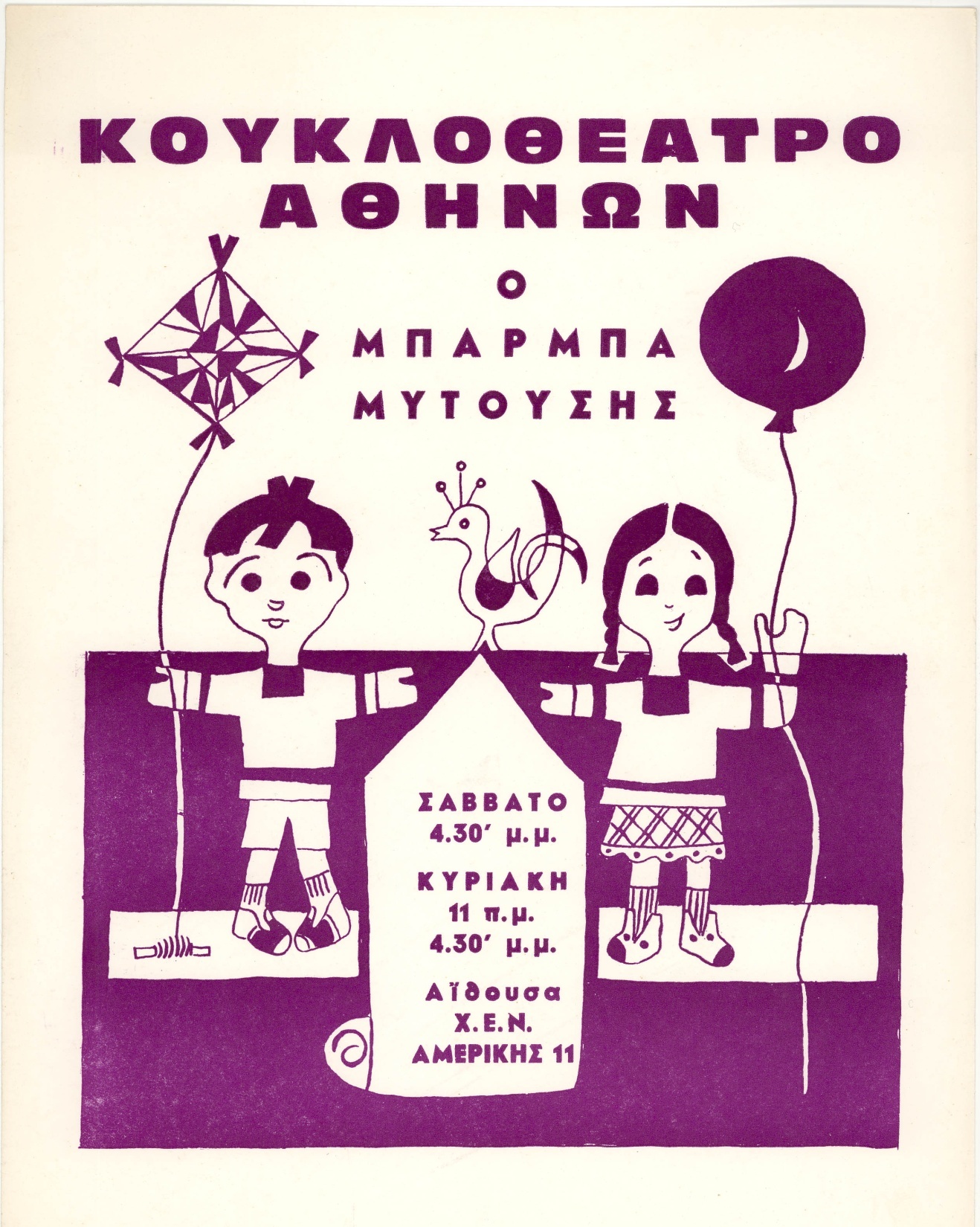 1939- 1985
Ελένη Θεοχάρη-Περάκη.
 Ελληνίδα στην καταγωγή, από την Αλεξάνδρεια της Αιγύπτου, 
σπούδασε ζωγραφική στο Παρίσι και εκεί παρακολούθησε τα πρώτα μαθήματα κουκλοθέατρου κοντά στον Μ. Τemporal. 
Γύρισε στην Ελλάδα, μην ξεχνώντας ποτέ τα λόγια του δασκάλου της ότι δηλαδή είναι
 ανάγκη το κουκλοθέατρο να προσαρμόζεται στις ιδιαίτερες τοπικές συνθήκες.	
Όταν γύρισε η Ελένη Περάκη στην Ελλάδα, γνωρίστηκε με την παιδαγωγό Ειρήνη Παϊδούση, η οποία δίδασκε στο ιδιωτικό σχολείο της Μίνας Αηδονοπούλου και την κάλεσε για να διδάξει εκεί ζωγραφική.
Η πρώτη δοκιμή στο κουκλοθέατρο ξεκινάει με μαθήτριες μέσα  στο σχολείο
[Speaker Notes: [i]  Μ. Temporal  (1881-1964) Γάλλος αρχιτέκτονας στο Παρίσι. Το 1931 δημιουργεί ένα θίασο και αναβιώνει το κουκλοθέατρο.  Οι πιο πολλοί από τους γνωστούς Ευρωπαίους κουκλοθεατρίνους περνούν από το θίασό του και εκεί μαθαίνουν τις πρώτες τεχνικές.  Γεννημένος παιδαγωγός, ο Μ. Temporal  σπάει το μυστικισμό δημοσιεύοντας το πρώτο του έργο με τεχνικές πάνω στην κατασκευή και την κίνηση της κούκλας.  Δημιουργεί το πρώτο τμήμα εμψυχωτών κουκλοπαικτών και προτείνει τις μαριονέτες στα σχολεία.Fournel , P., Les  Marionnettes, A. Vitez, Bordas, 1982, σ. 89 [ii] Ελένη Κόλμαν, Ελληνίδες που δημιουργούν, Απογευματινή, 20-2-1970.]
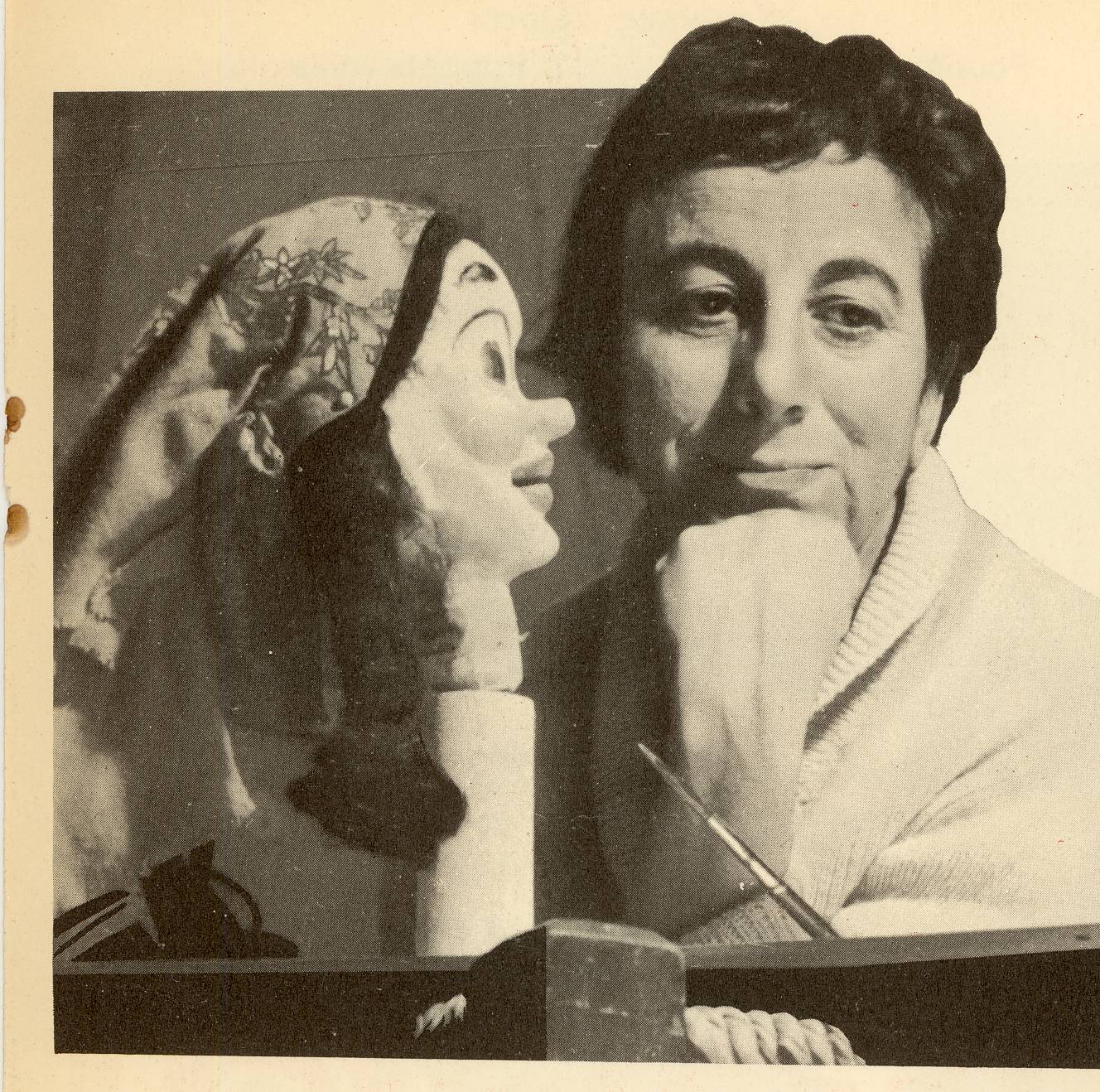 «Ξεχωριστή σταδιοδρομία παρουσίασε ένας κουκλοθίασος, που ξεκίνησε κατά το 1939, καθοδηγούμενος απο την εμπνευσμένη καθηγήτρια της ιχνογραφίας, απο την τετάρτη τάξη του γυμνασίου ενός ιδιωτικού σχολείου. Διασκεδάζοντας στα πρώτα βήματα του με τον Κοκκινοτρίχη και την παρέα του τα παιδάκια του σχολείου, ξεπέρασε κατά τον αλβανικό πόλεμο τα στενά σχολικά όρια και γύρισε όλες τις εστίες συσσιτίων, όλα τα νοσοκομεία των Αθηνών, τέρποντας τα παιδιά και ψυχαγωγώντας τους τραυματίες. Πιο ύστερα, ανέβασε για τους μεγάλους τις Κλαψωδίες, διασκευές από διάφορα θέματα παρμένα απο την Οδύσσεια, καθώς και από κωμωδίες του Μολιέρου» (με κείμενα της Άλκης Ζέη, τότε μαθήτριας της σχολής). 

    Το κουκλοθέατρο του Μπάρμπα Μυτούση αρχίζει τη δράση του ως κουκλοθέατρο για παιδιά στην αίθουσα του Ελληνικού Ωδείου, αφήνοντας παράρτημα του στη Σχολή Μίνα Αηδονοπούλου με ήρωα τη Θεία Βαρέλω
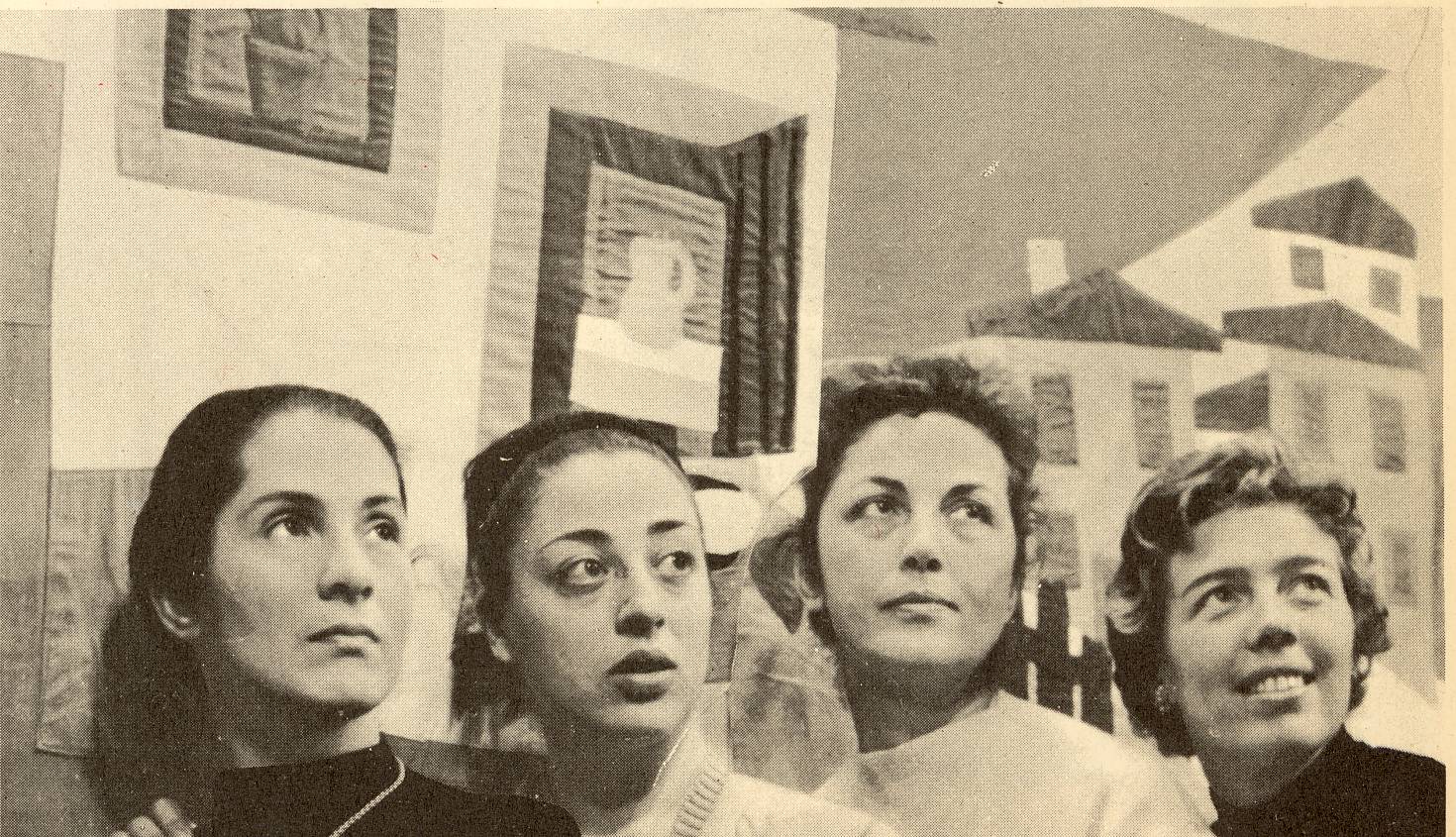 η πρώτη και βασική ομάδα του κουκλοθέατρου Αθηνών
Ανθούλα Ξανθού, Έπη Πρωτονοταρίου, Ελένη Κοτσίρη, Κεούλα Κατσούρη
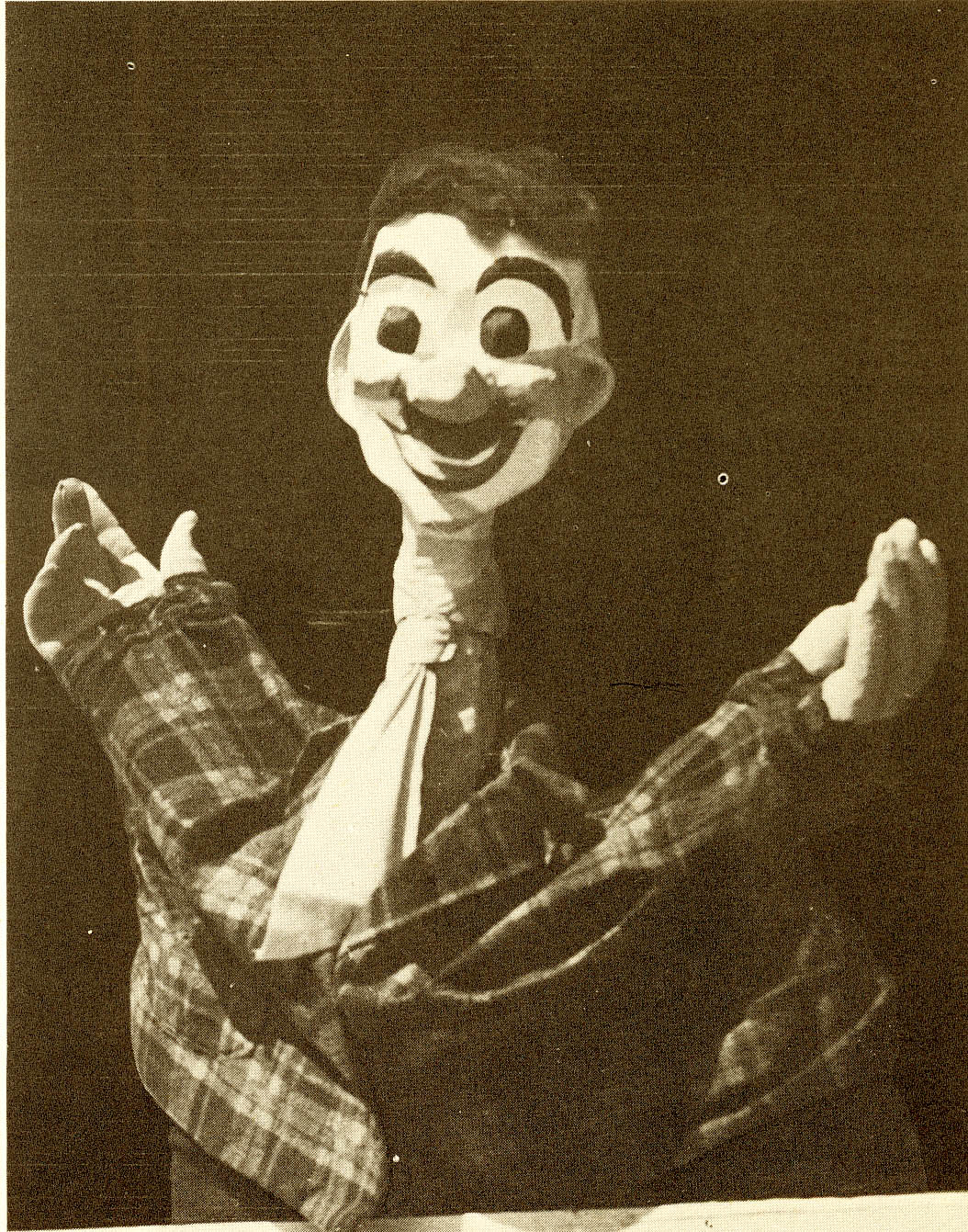 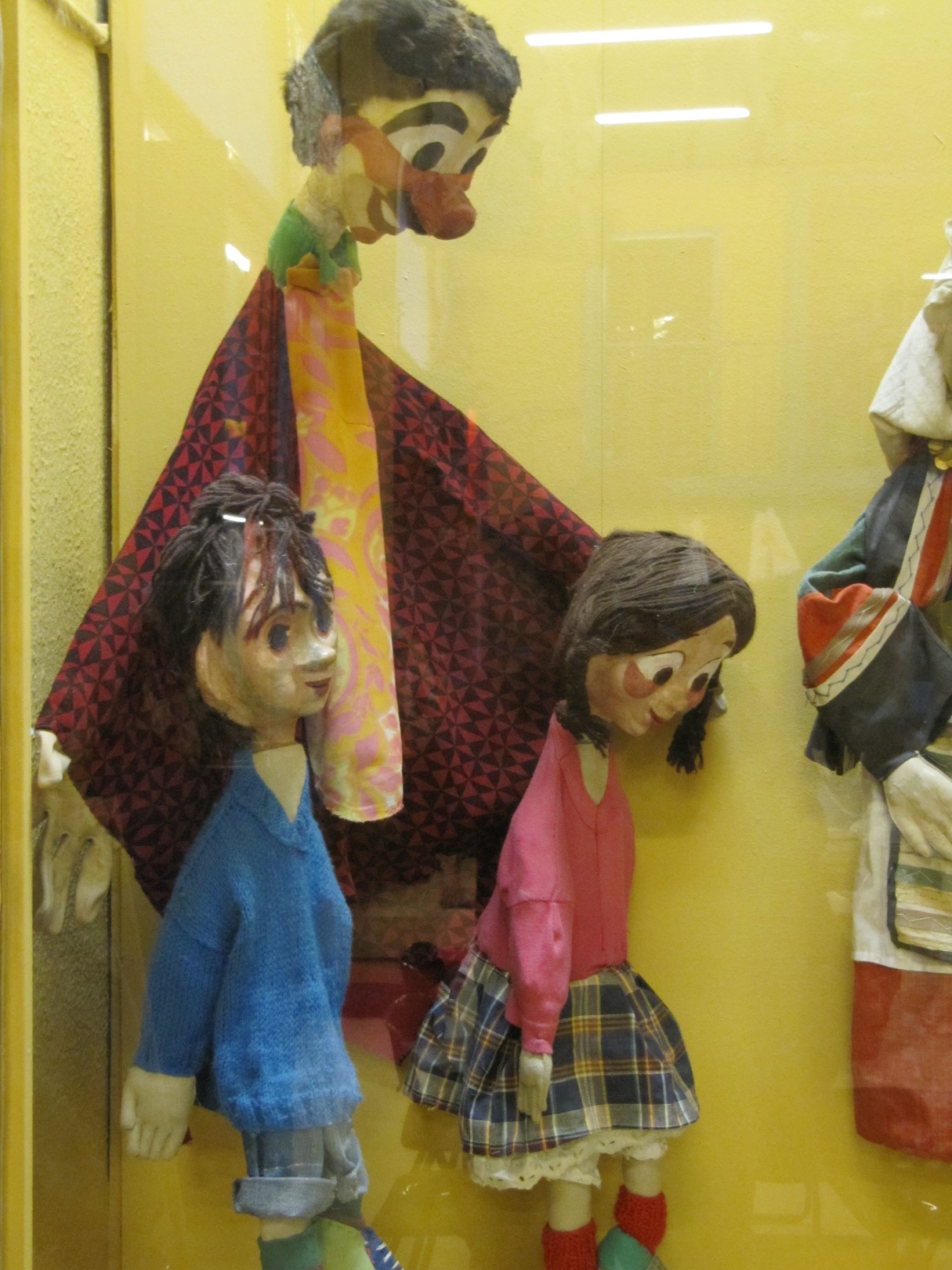 [Speaker Notes: Προθήκη λαογραφικού μουσείου Ναυπλίου]
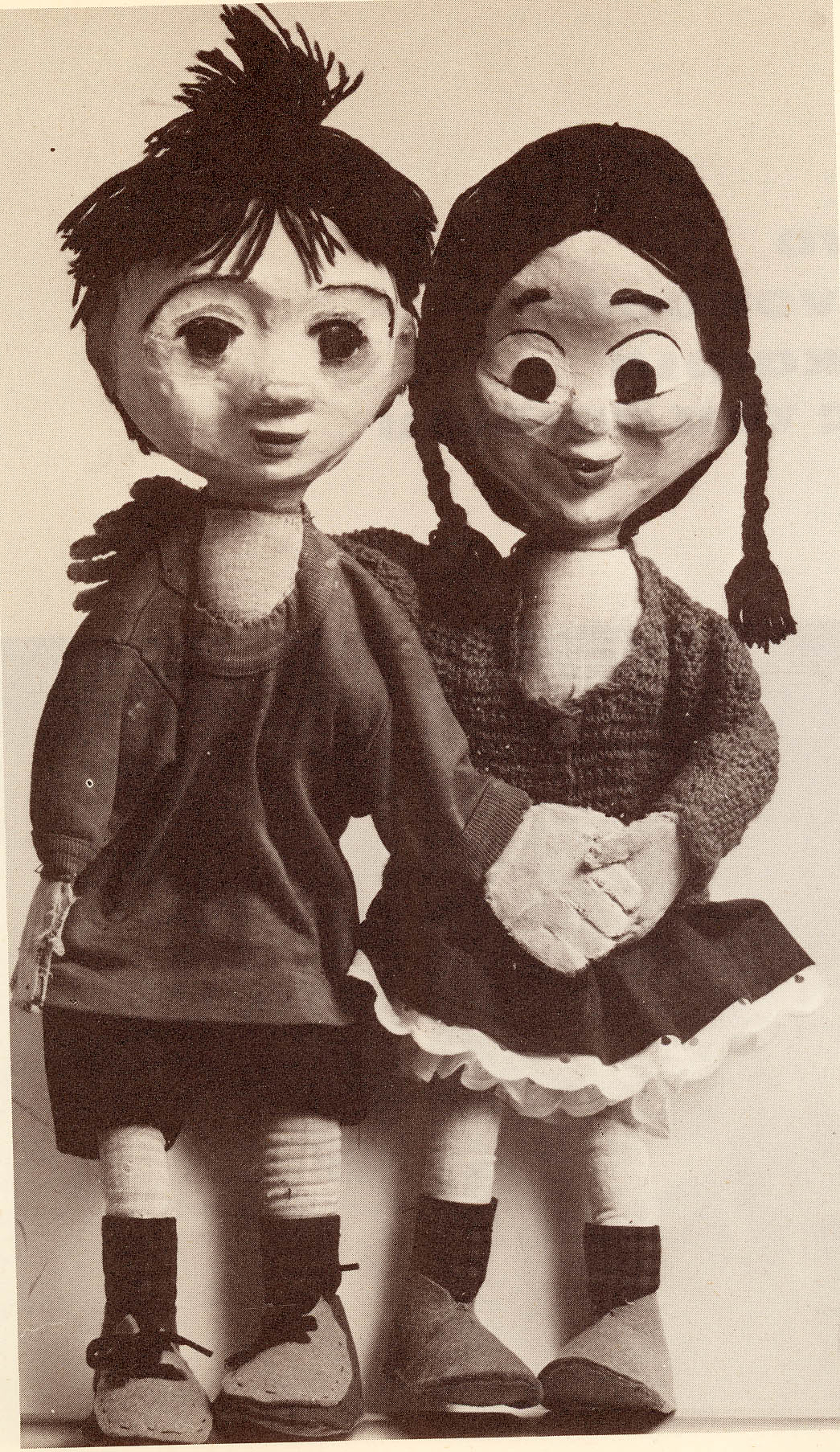 Κλούβιος
Σουβλίτσα
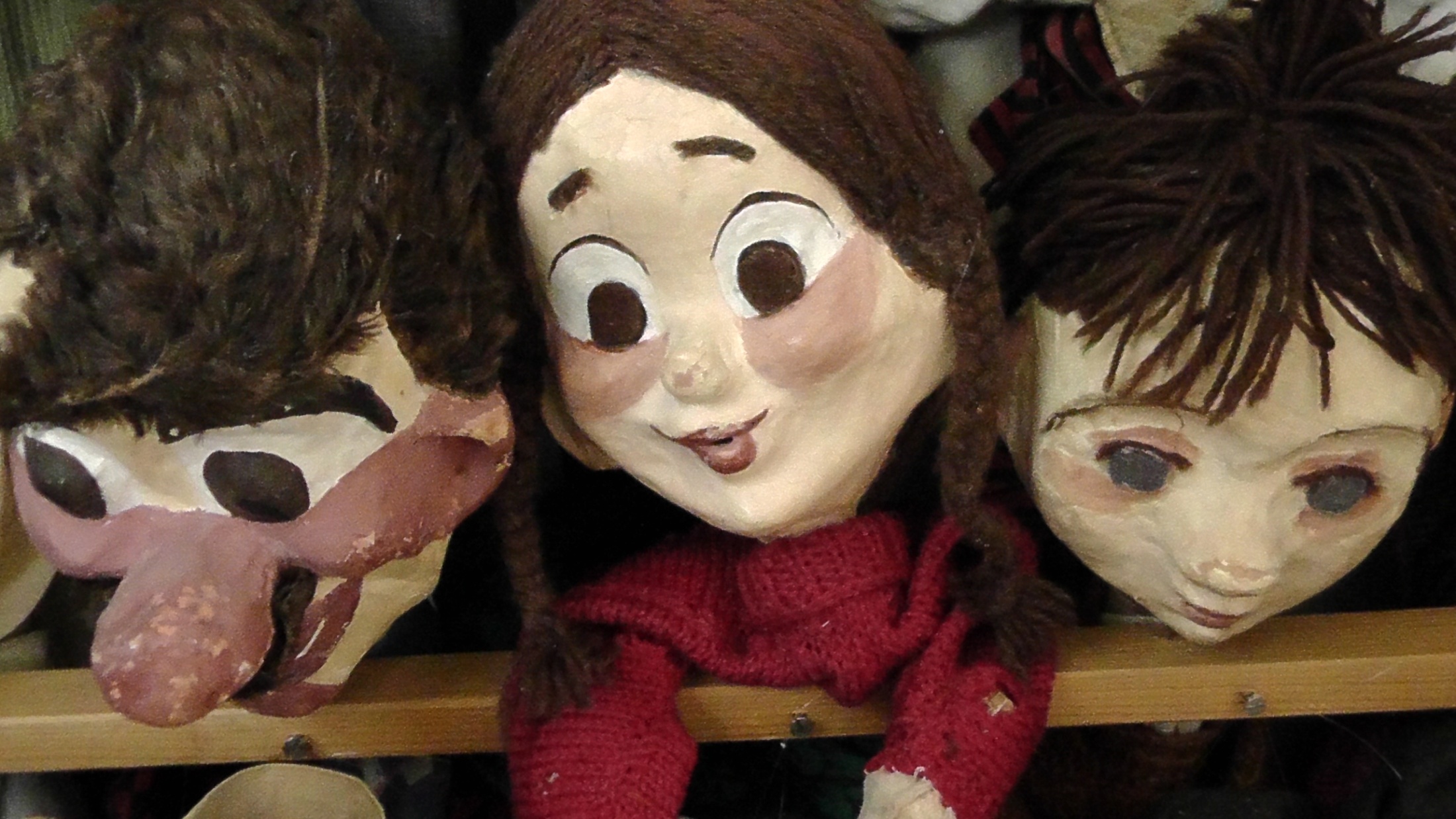 [Speaker Notes: Εργαστήρι Ελένης Θεοχάρη Περάκη, 
Μπαρμπα-Μυτούσης Σουβλίτσα και Κλούβιος]
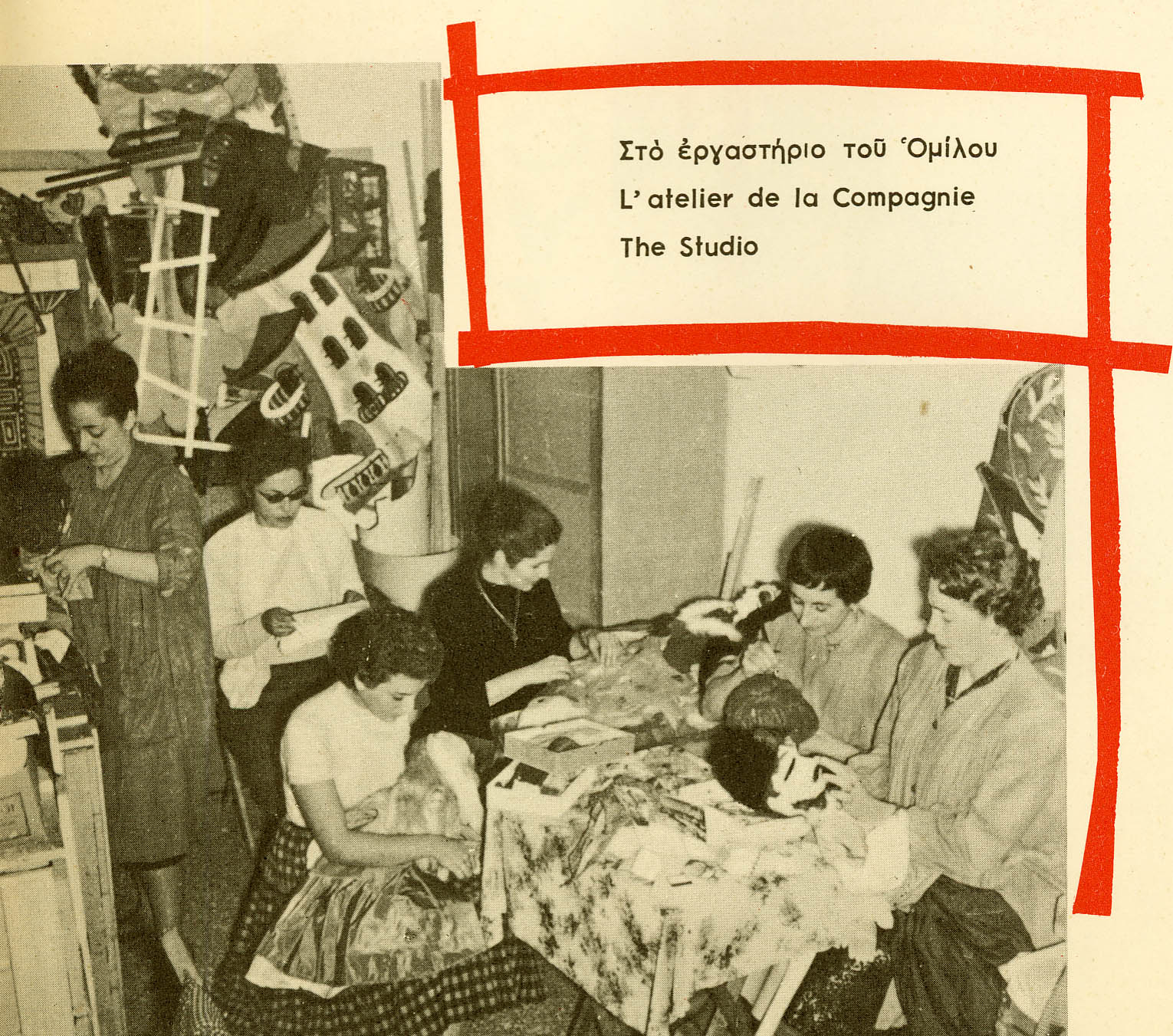 [Speaker Notes: Από τον κατάλογο του κουκλοθέατρου Αθηνών, Έπη Πρωτονωταρίου, Ελένη Κοτσίρη, Ανθούλα Ξανθού, Ελένη Θεοχάρη Περάκη, Κεούλα Κατσούρη]
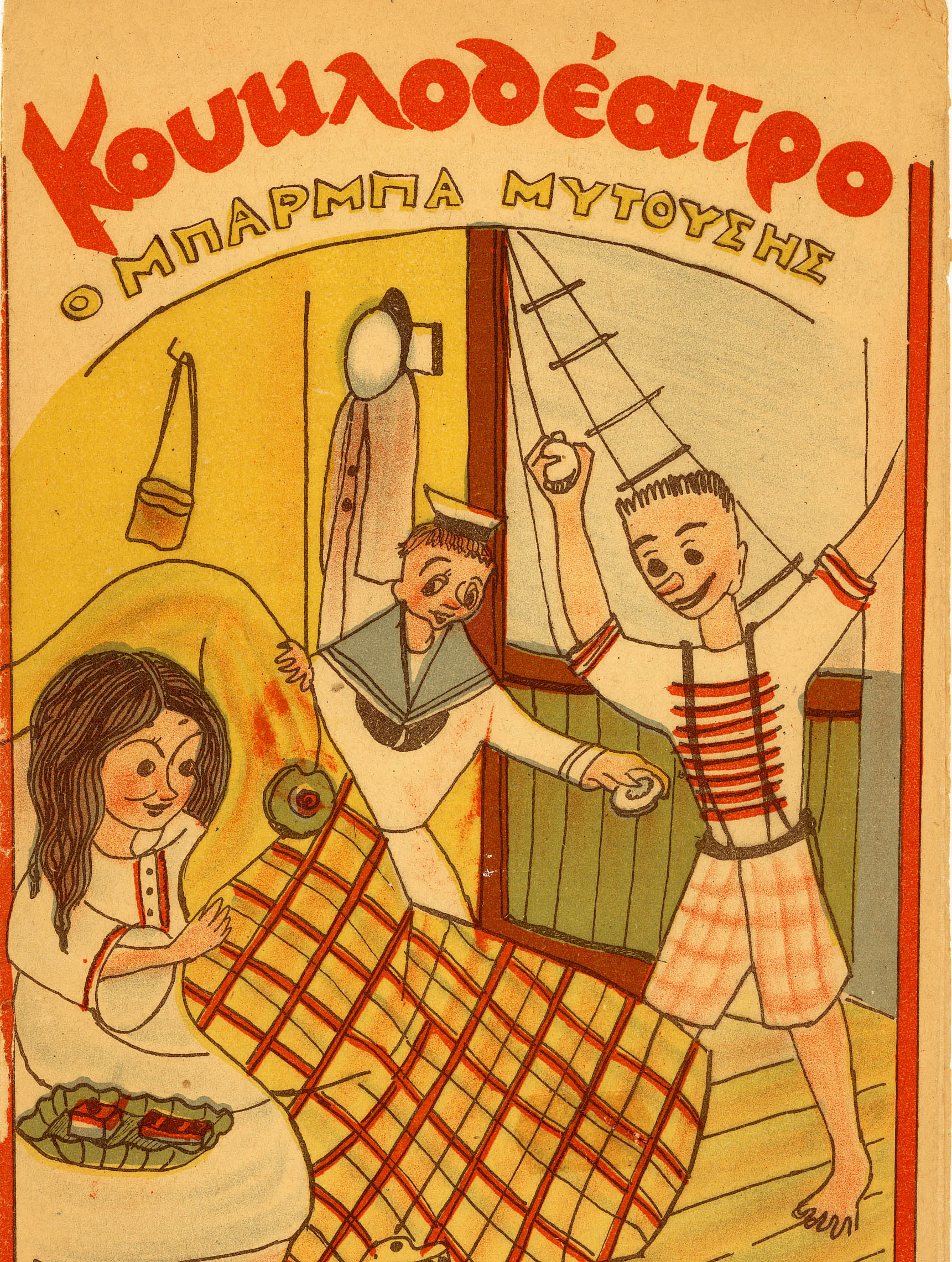 Εικονογραφημένο περιοδικό με σκανταλιές του Κλούβιου και της Σουβλίτσας
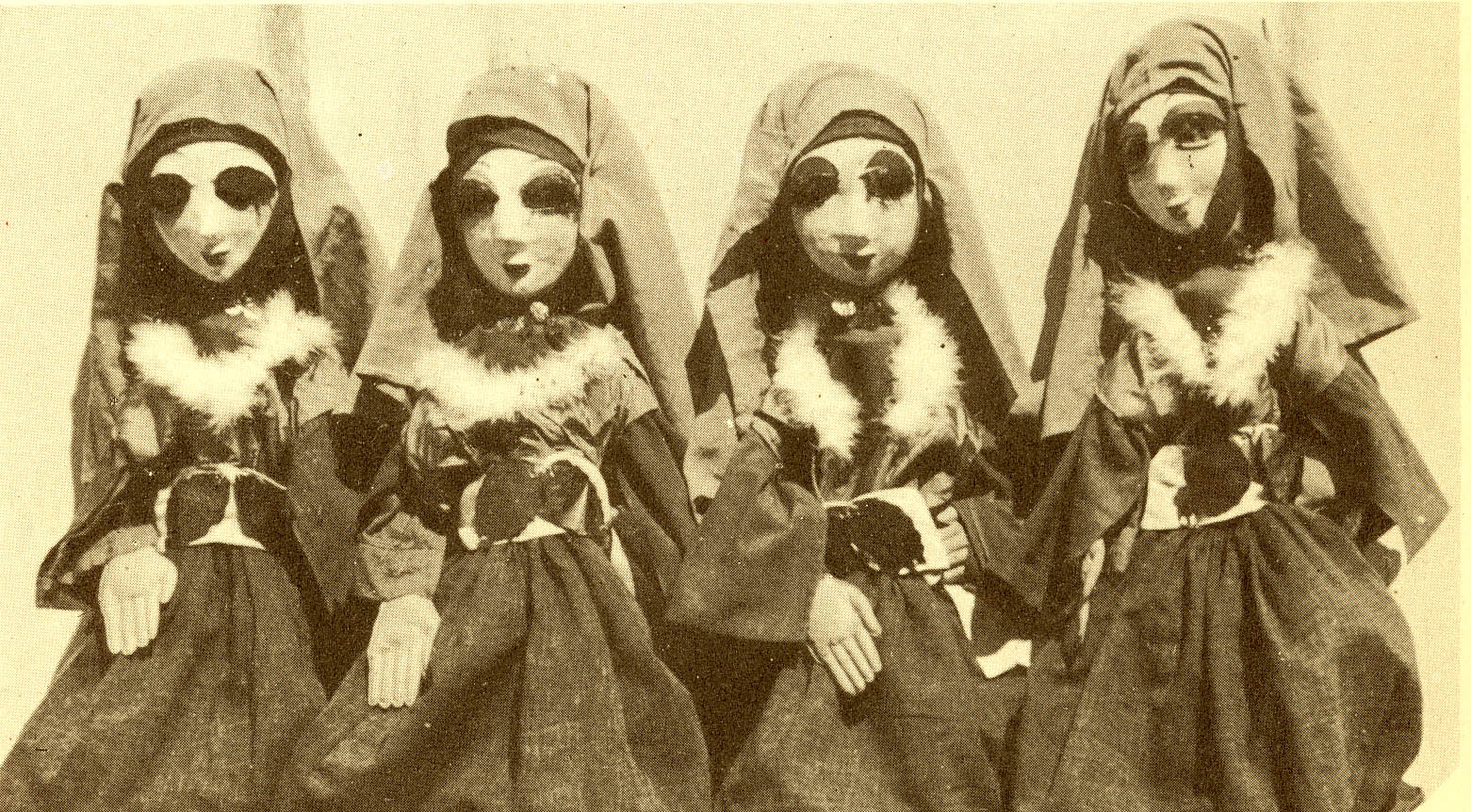 Χορός από το σκυριανό παραμύθι
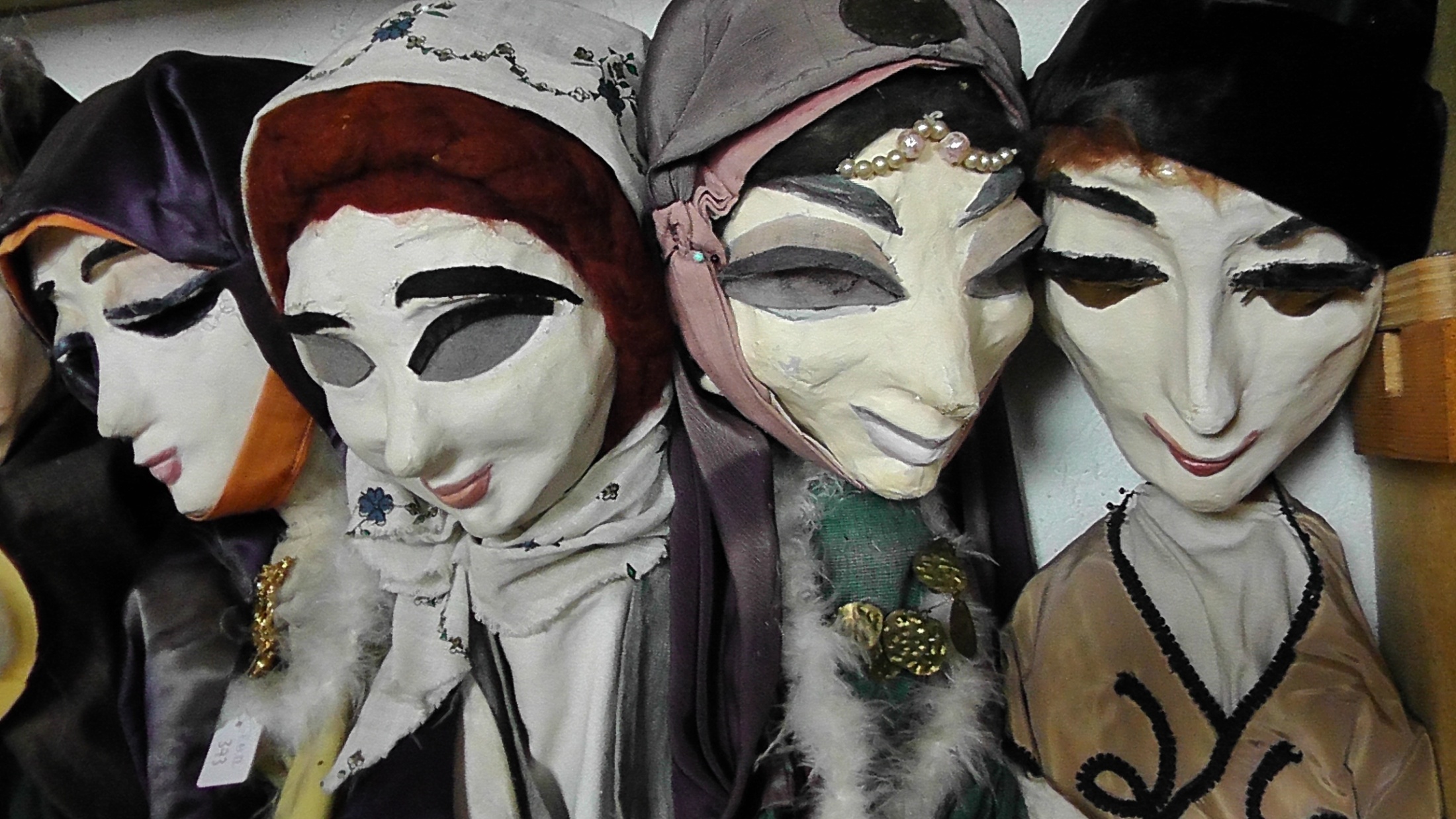 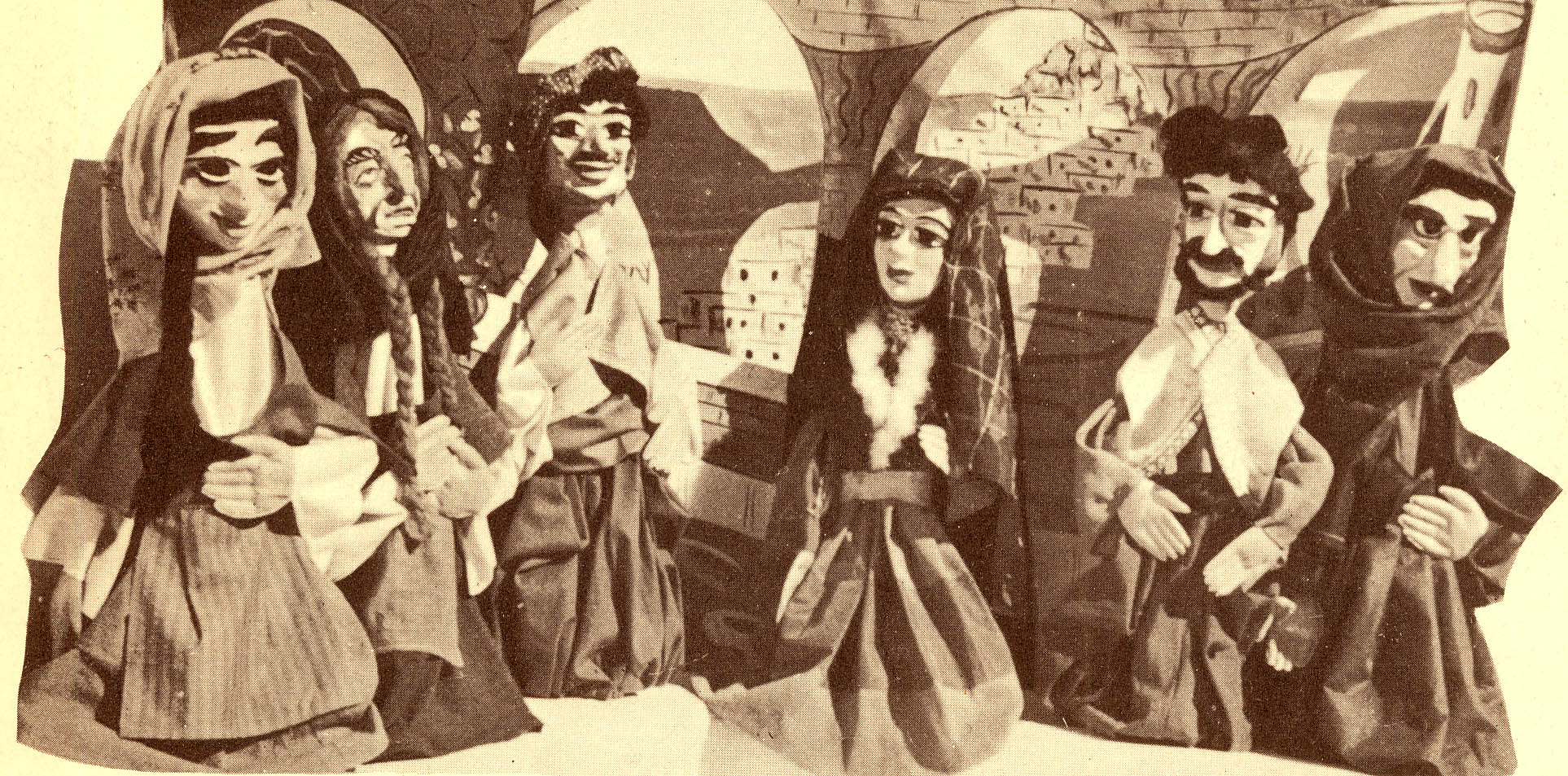 Ο μαγικός καθρέφτης Σκυριανό παραμύθι
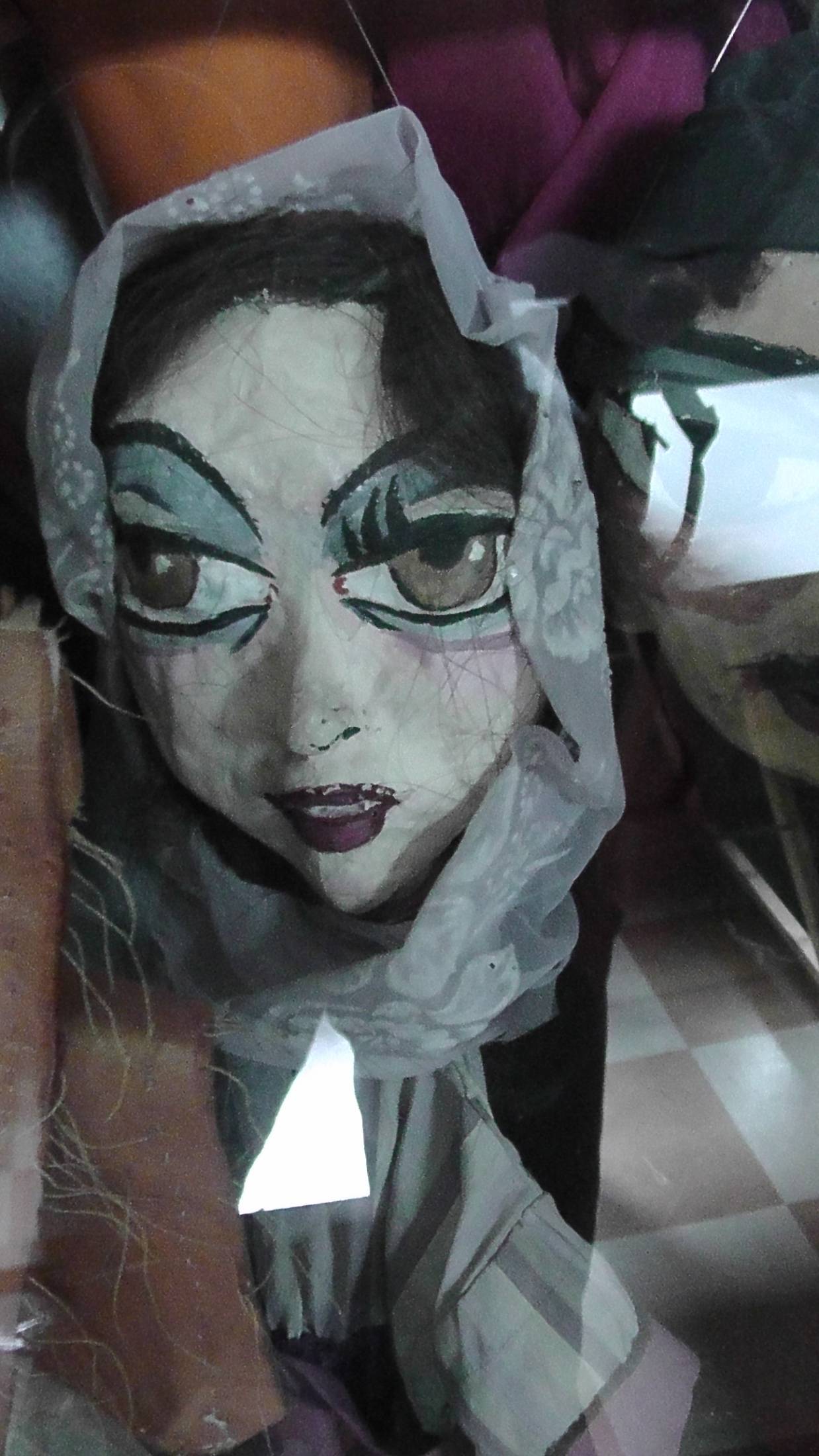 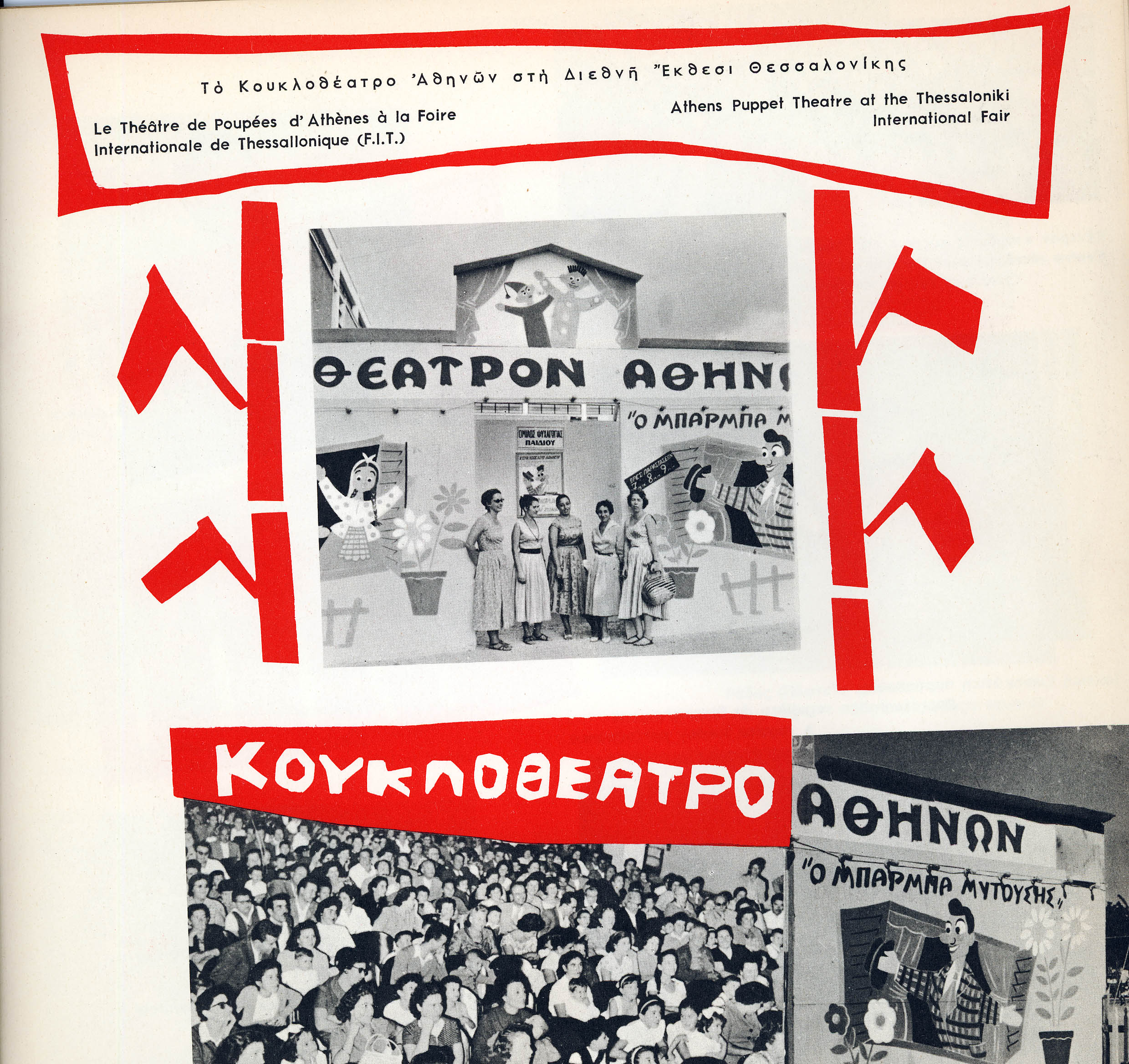 [Speaker Notes: Διεθνή Έκθεση Θεσσαλονίκης]
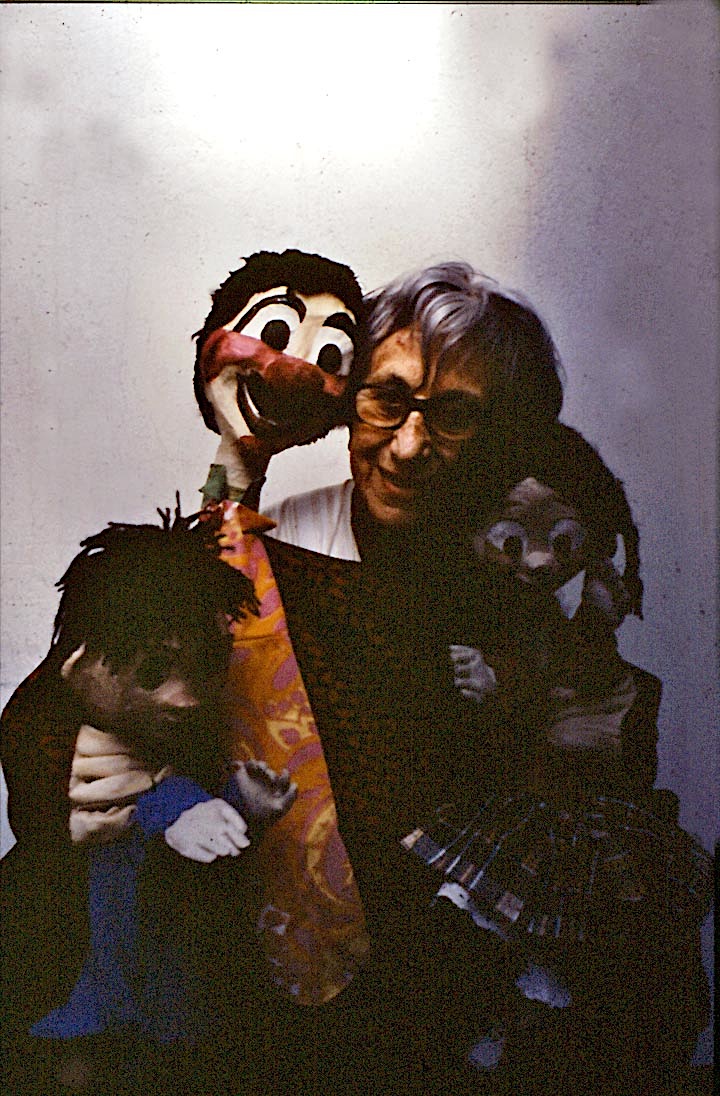 Ελένη Θεοχάρη Περάκη
Μπάρμπα Μυτούσης
Κλούβιος και Σουβλίτσα
1980
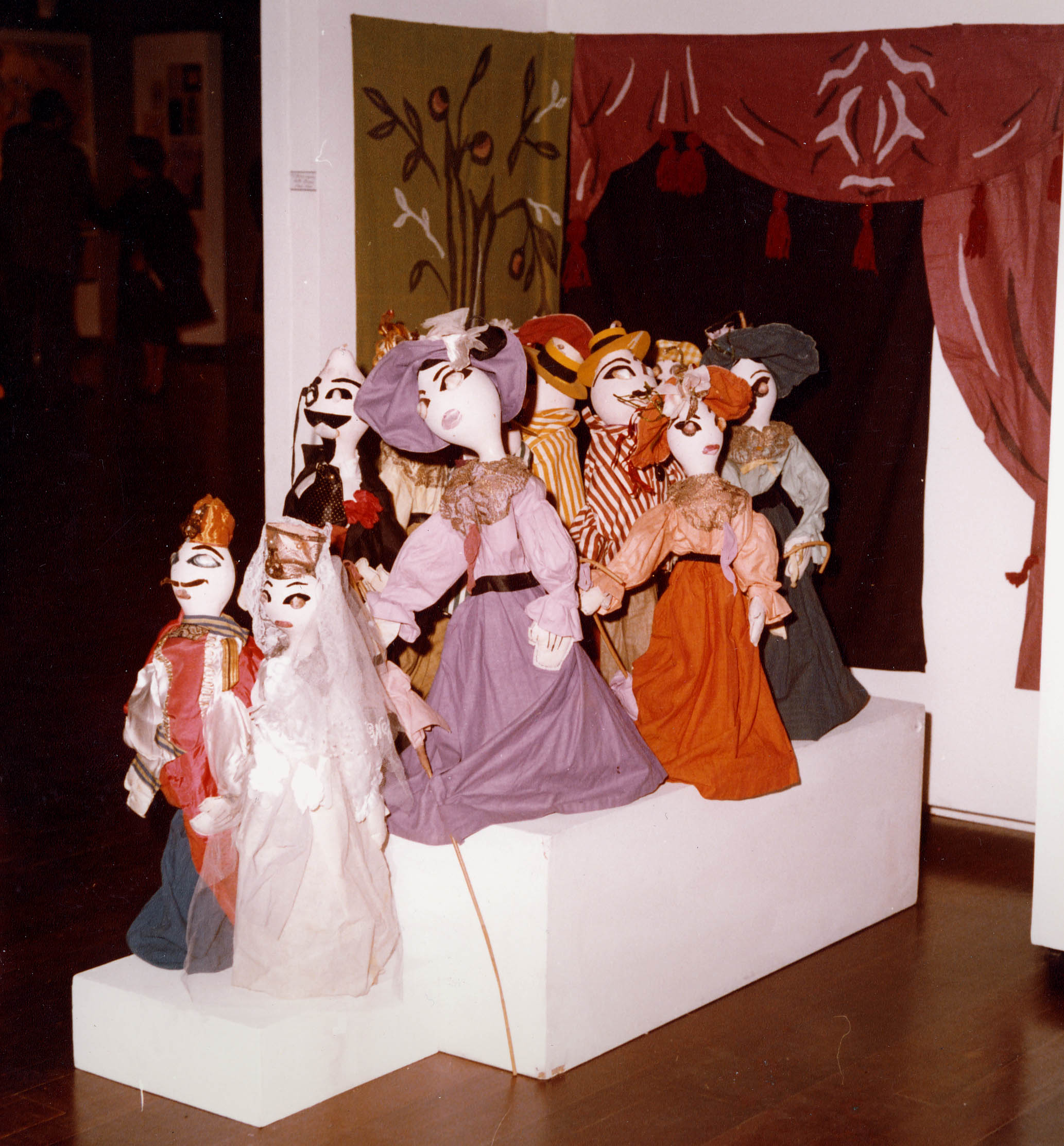 [Speaker Notes: Έκθεση στην Εθνική πινακοθήκη 1979
Κούκλες με κεφάλια από κολοκύθες, μάτια από χάντρες και κοχύλια,  ντυμένες με κοστούμια “Belle Epoque”]
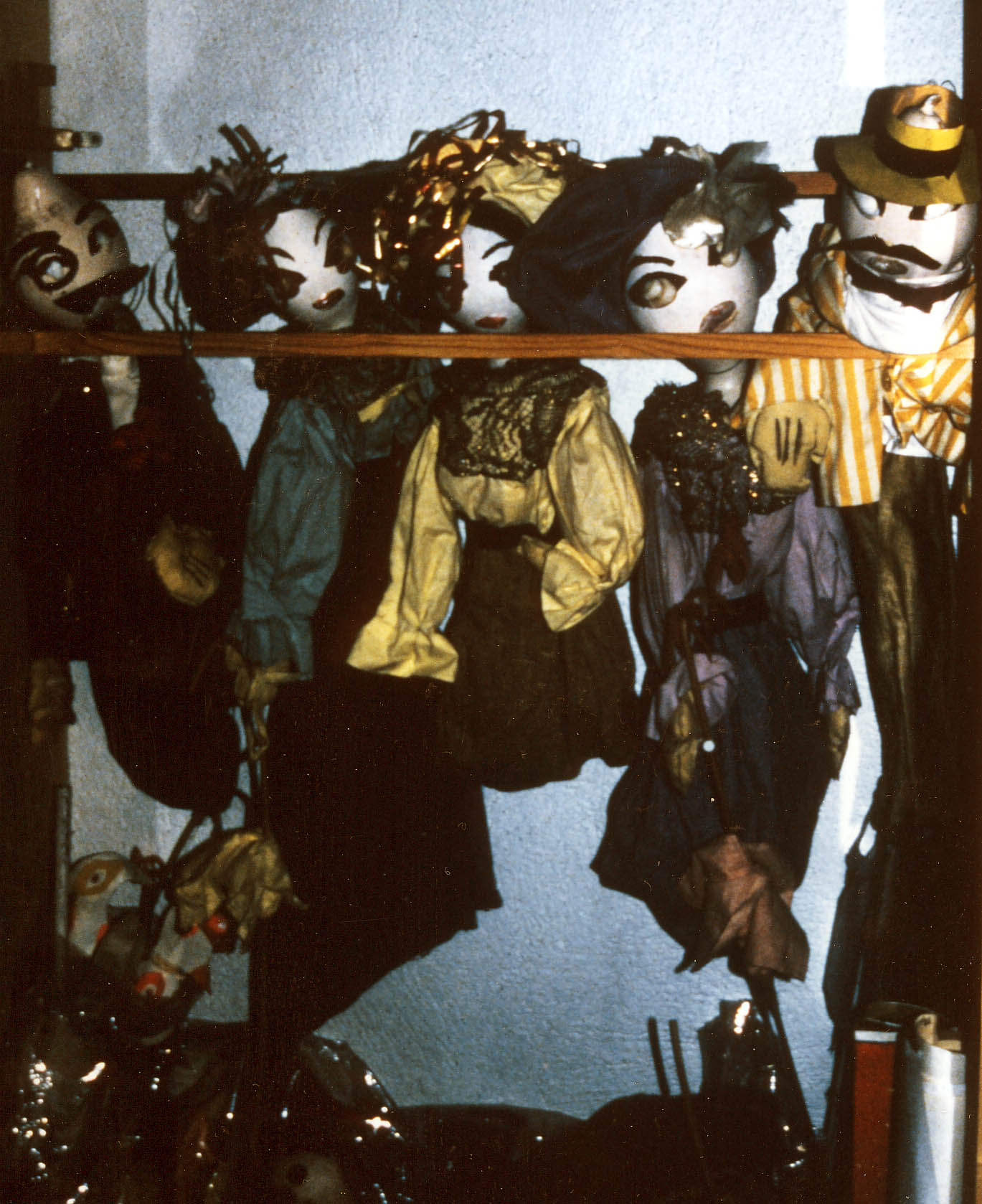 Belle epoque
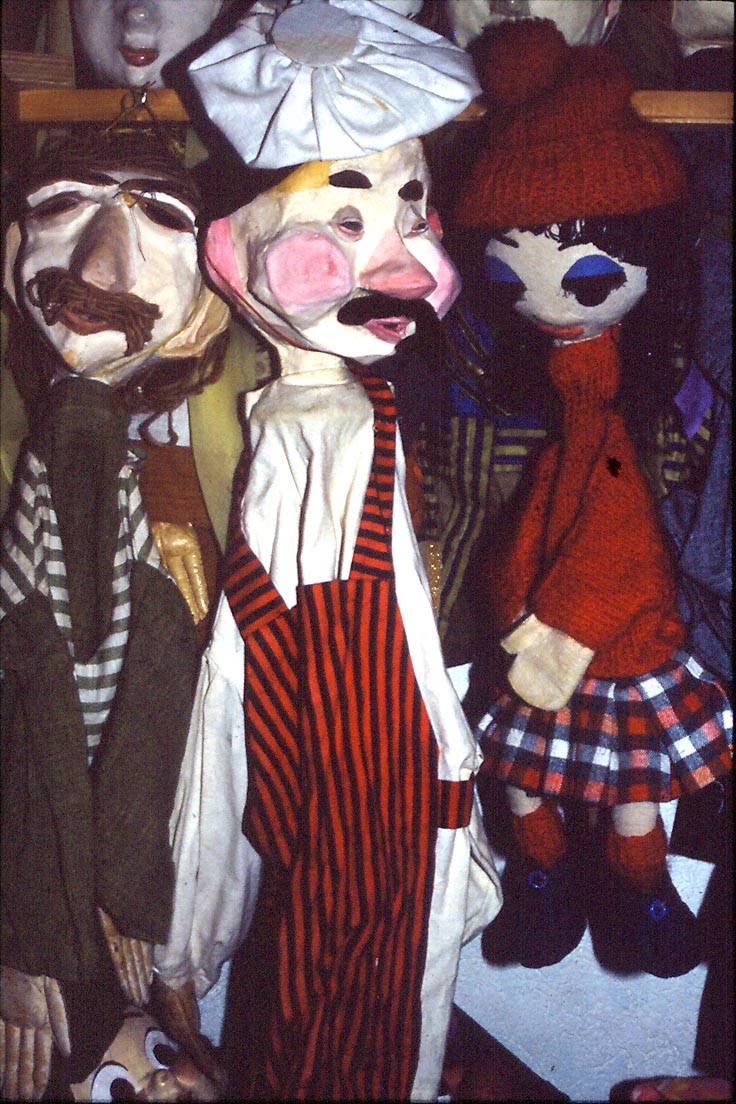 [Speaker Notes: Κοκκινοσκουφίτσα, ο μάγειρας από την «Αλίκη στη χώρα των θαυμάτων»]
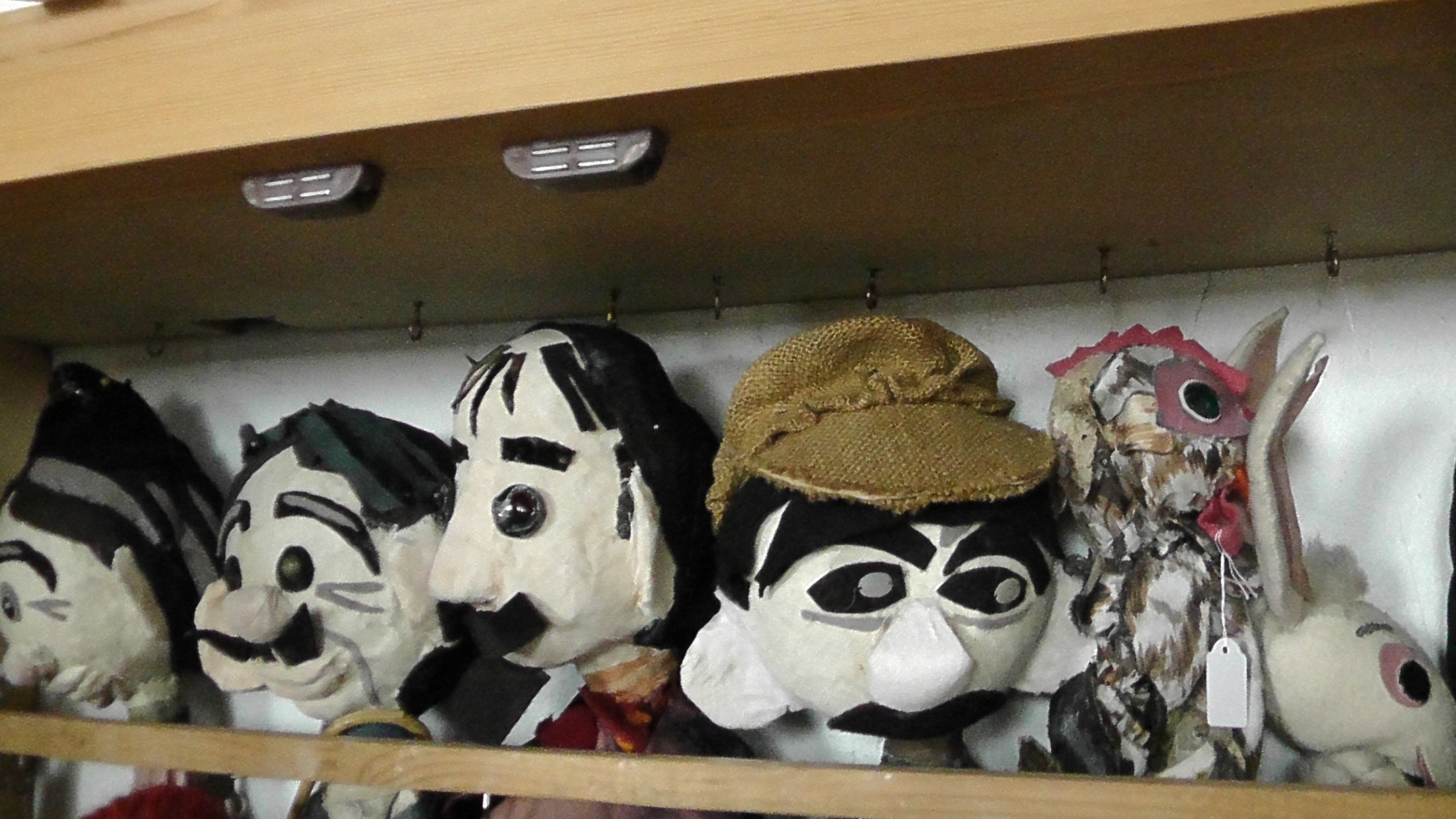 [Speaker Notes: Από το Ελληνικό λαϊκό παραμύθι Τα χαρίσματα του Ήλιου και του Φεγγαριού]
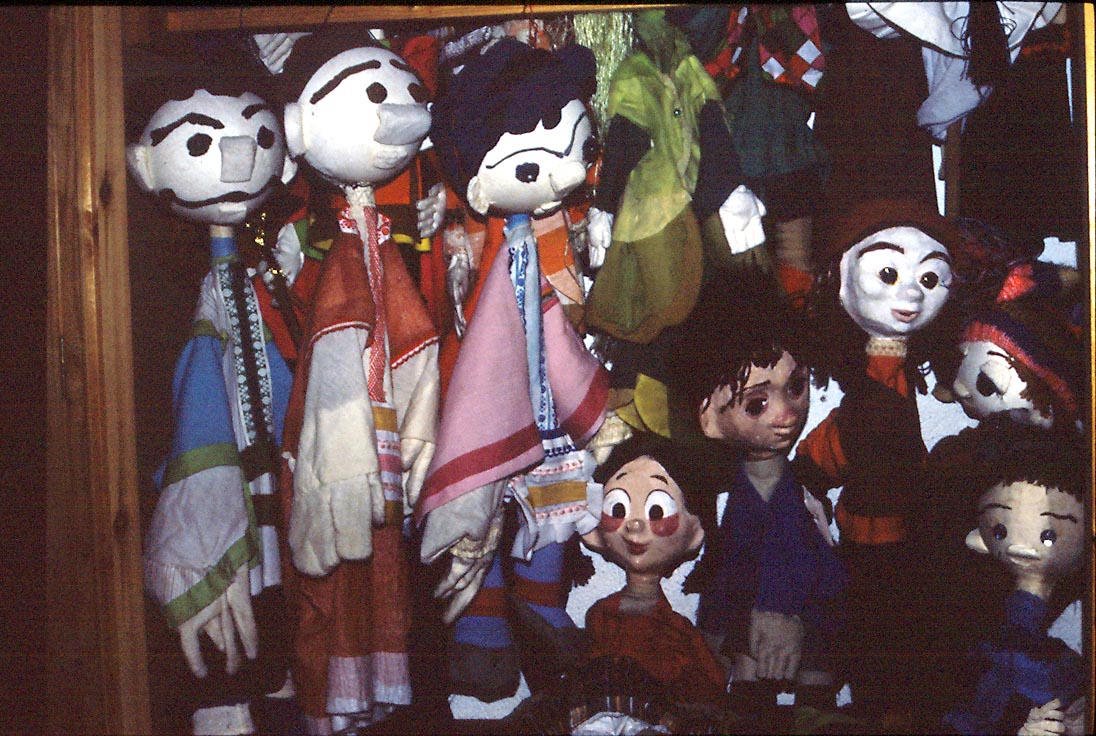 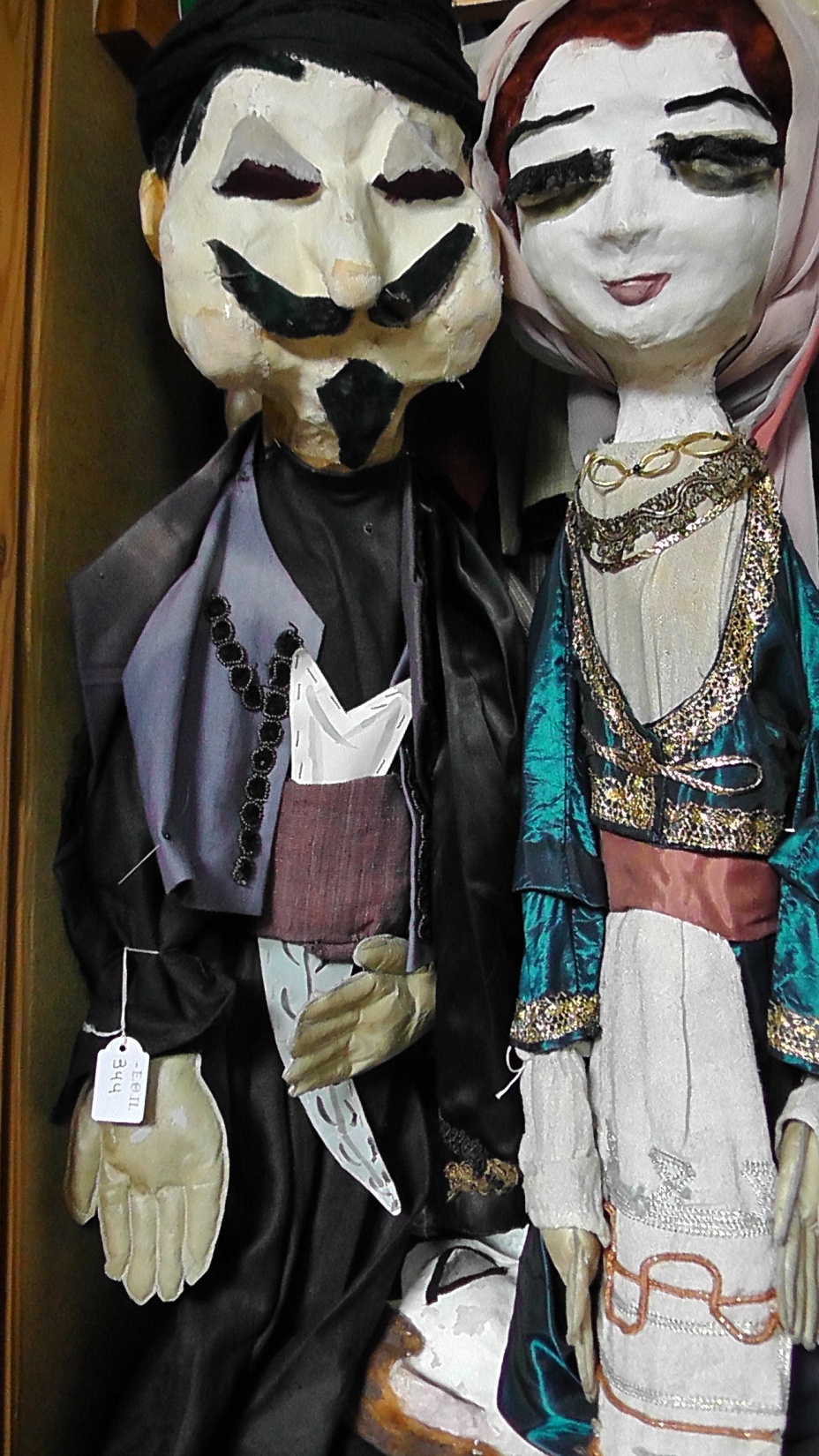 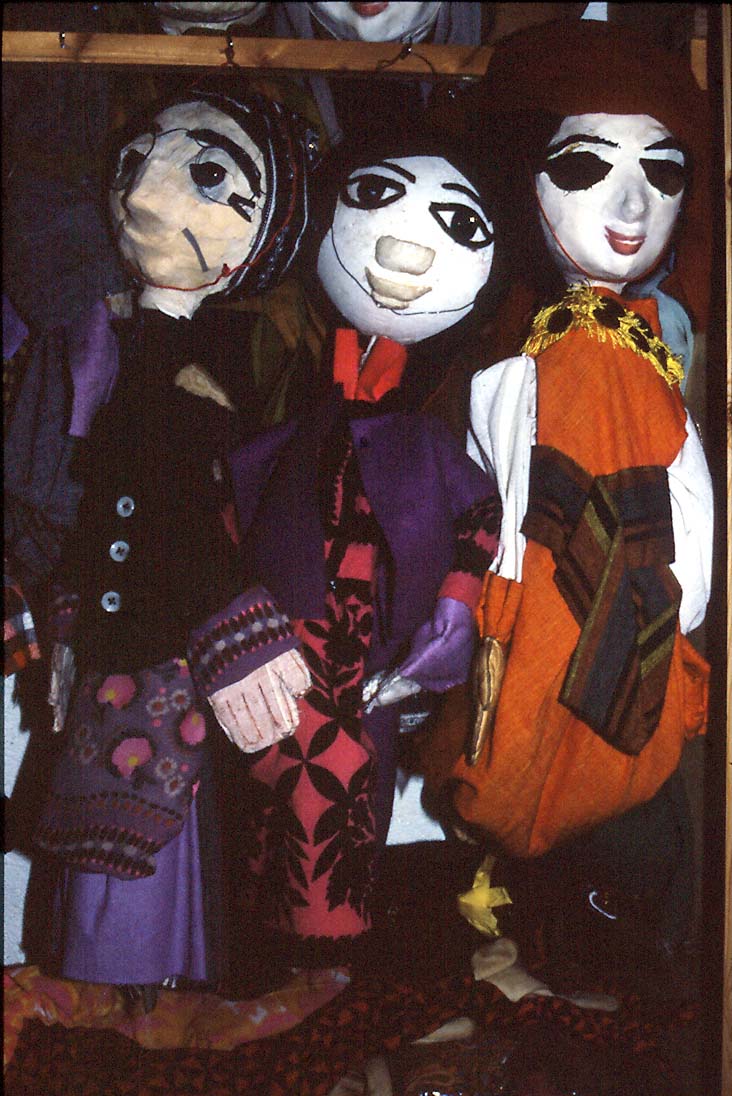 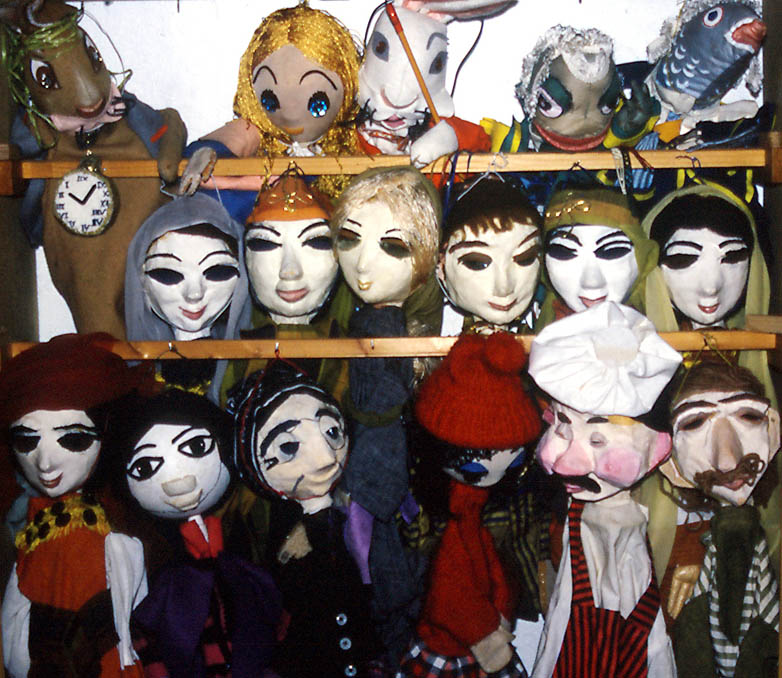 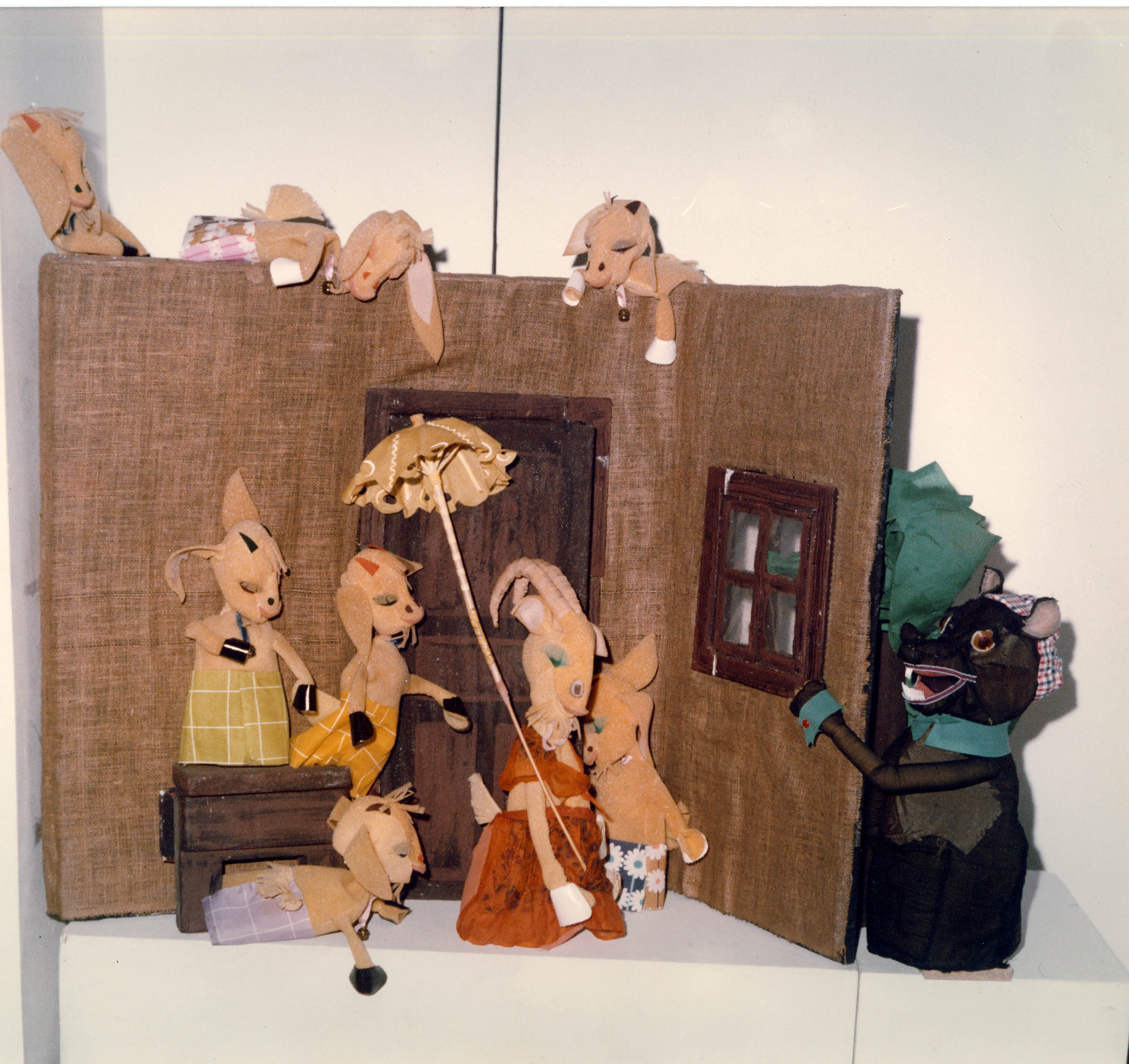 Ο λύκος
και τα επτά
κατσικάκια
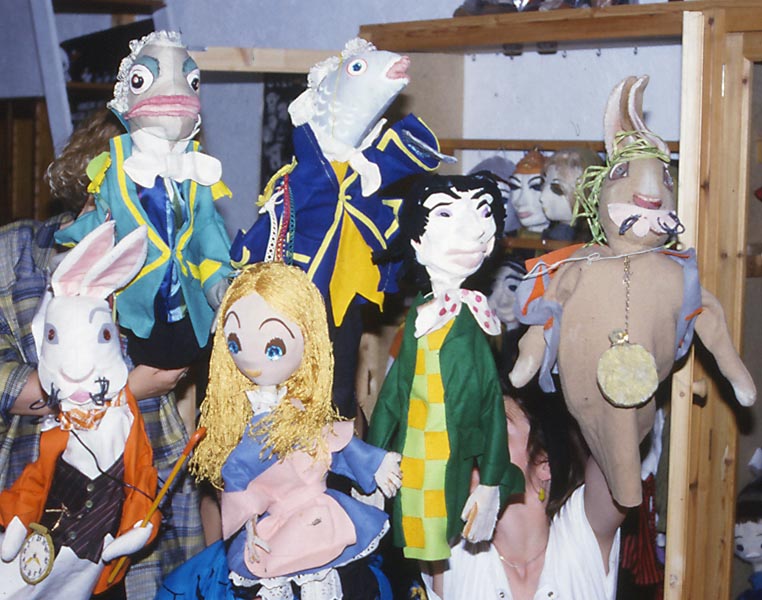 [Speaker Notes: Κούκλες από το παραμύθι «Η Αλίκη στη χώρα των θαυμάτων"]
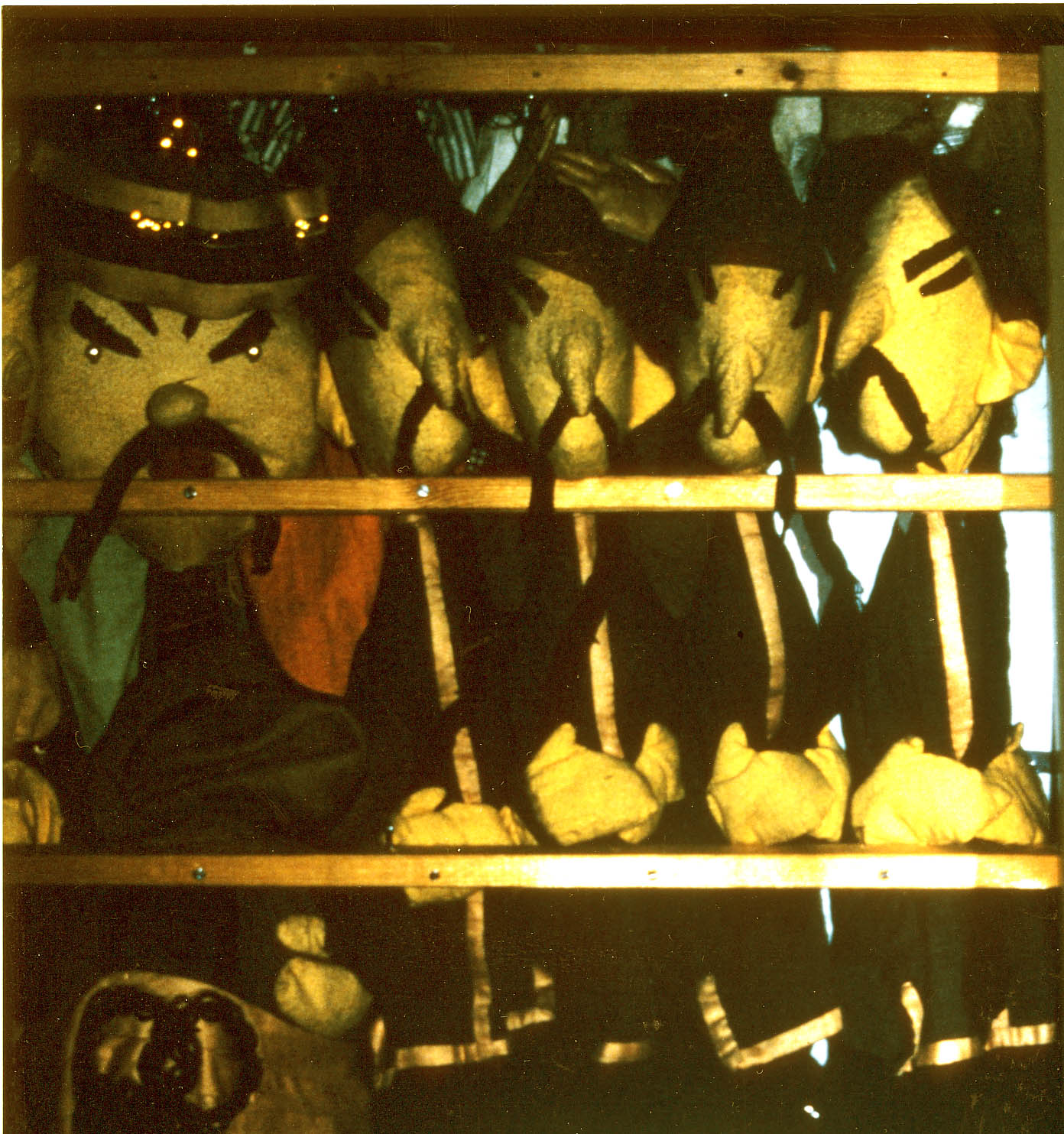 Το αηδόνι 
του 
αυτοκράτορα
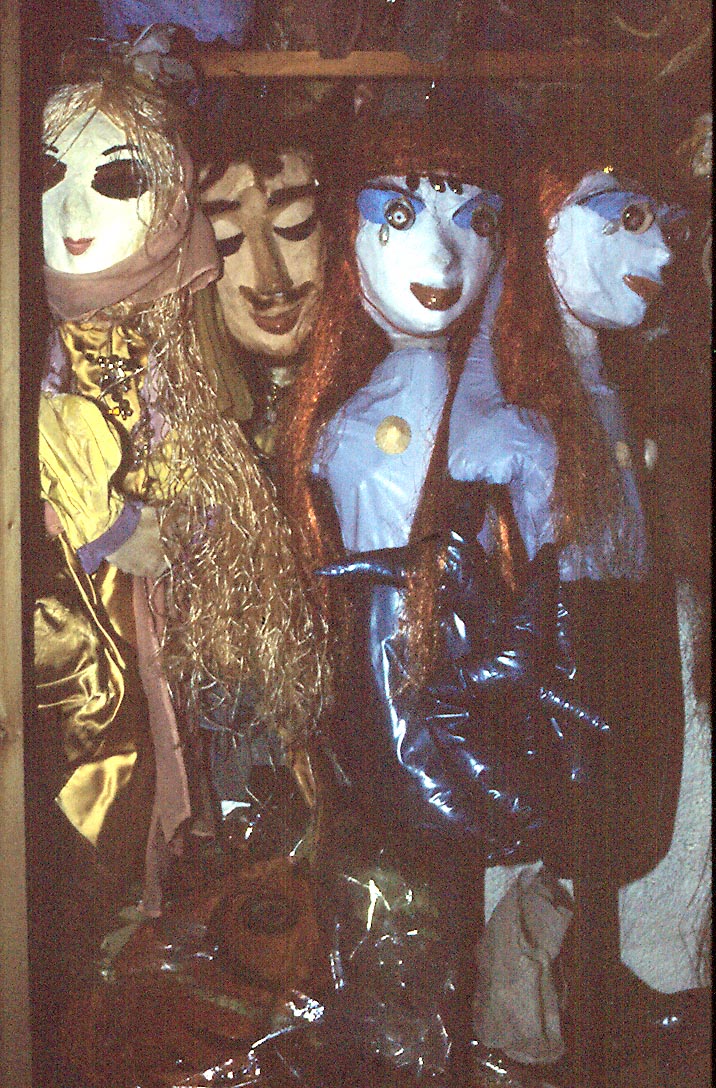 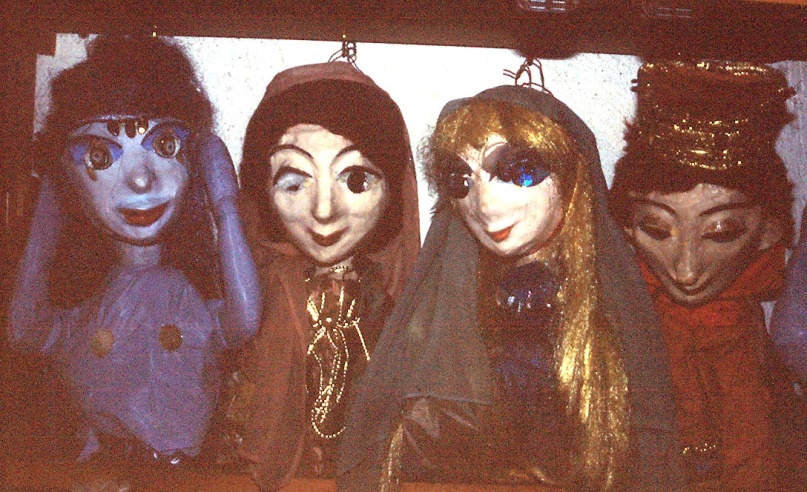 Η μικρή γοργόνα
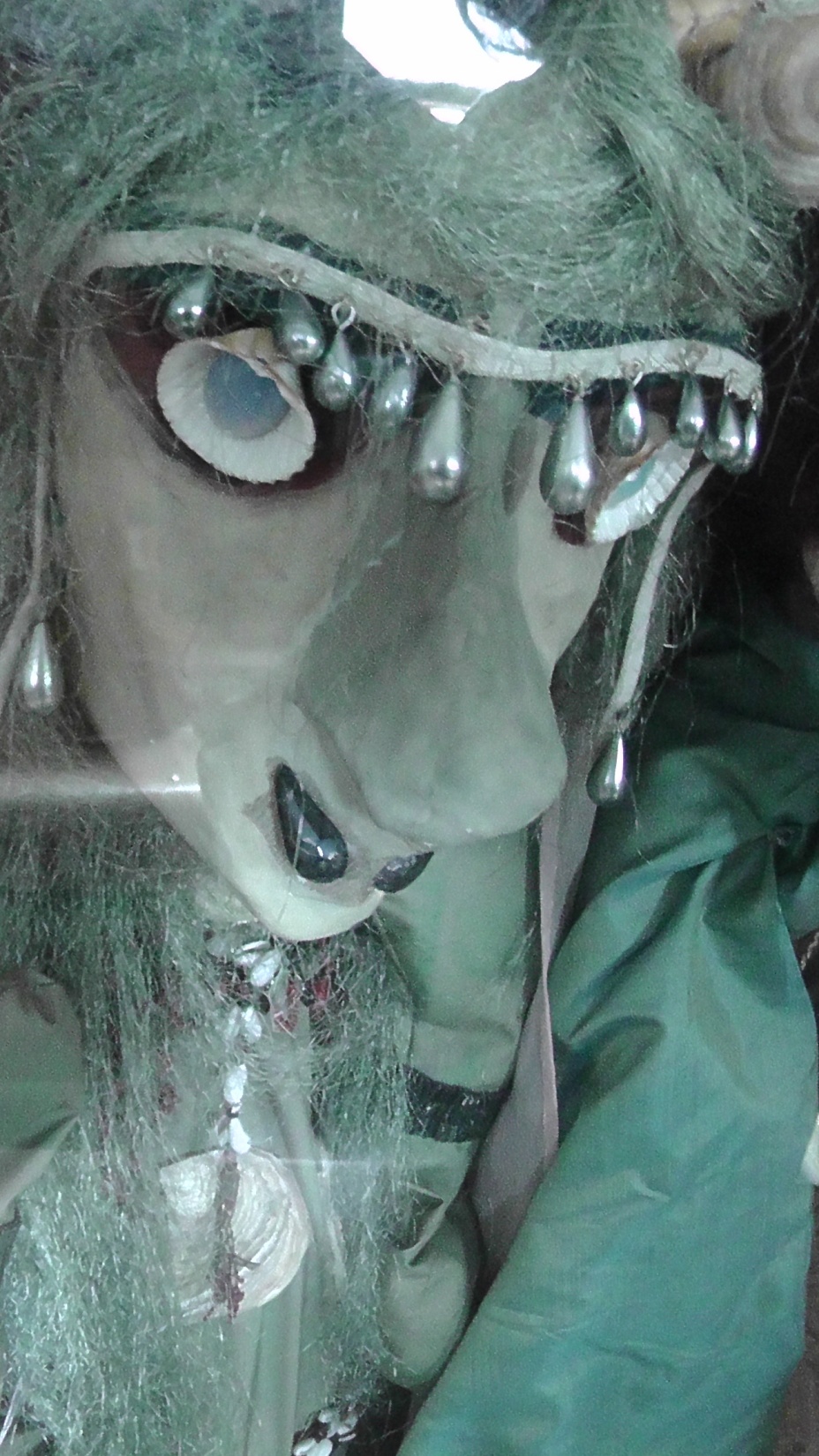 [Speaker Notes: Η μάγισσα γοργόνα]
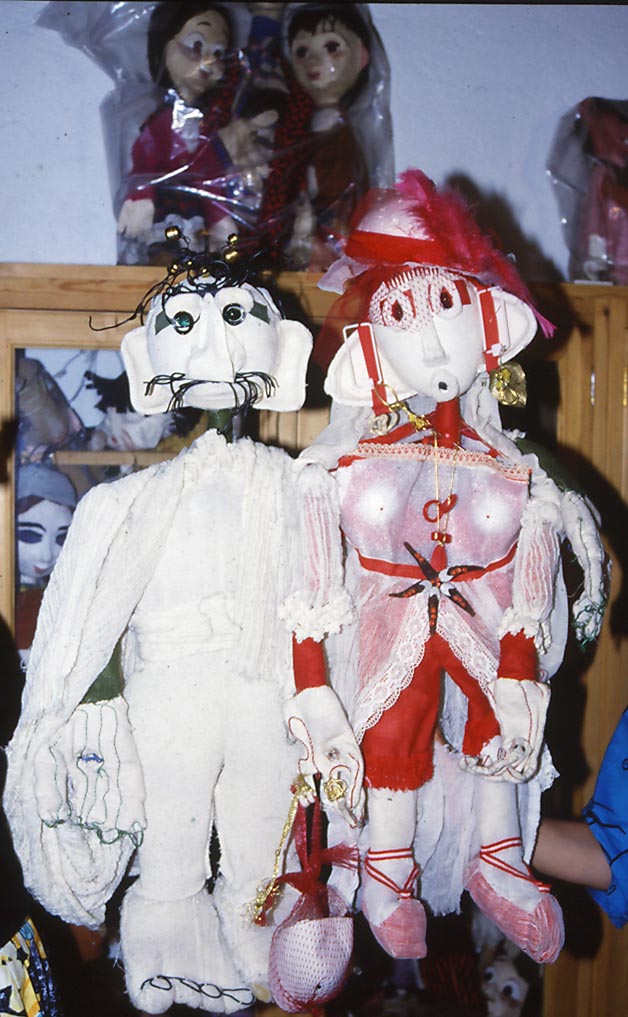 Ο δρακός και η δράκαινα από το παραμύθι
Ο κοντορεβυθούλης
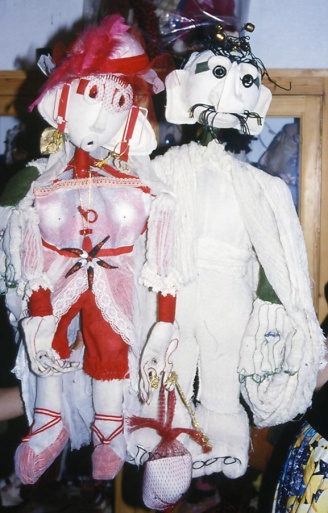 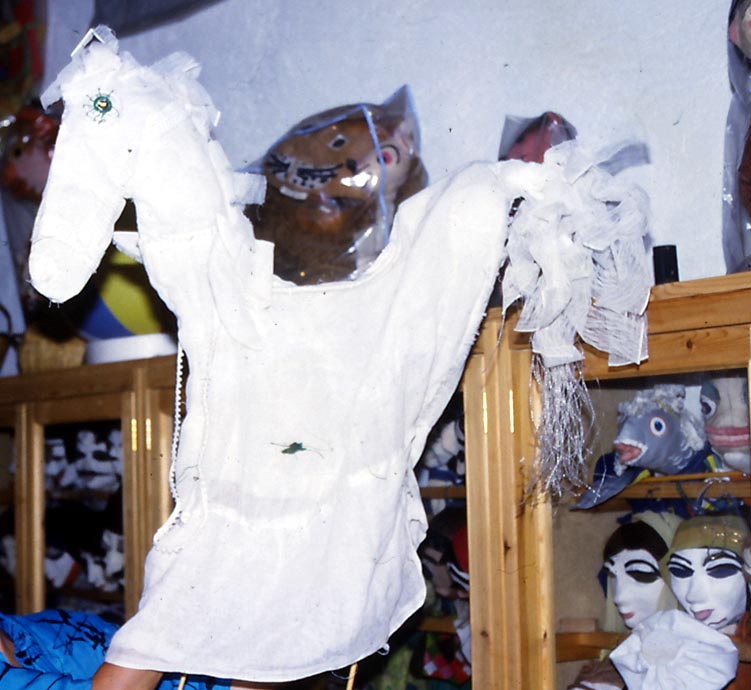 [Speaker Notes: Το μαγικό άλογο από το παραμύθι του κοντορεβυθούλη]
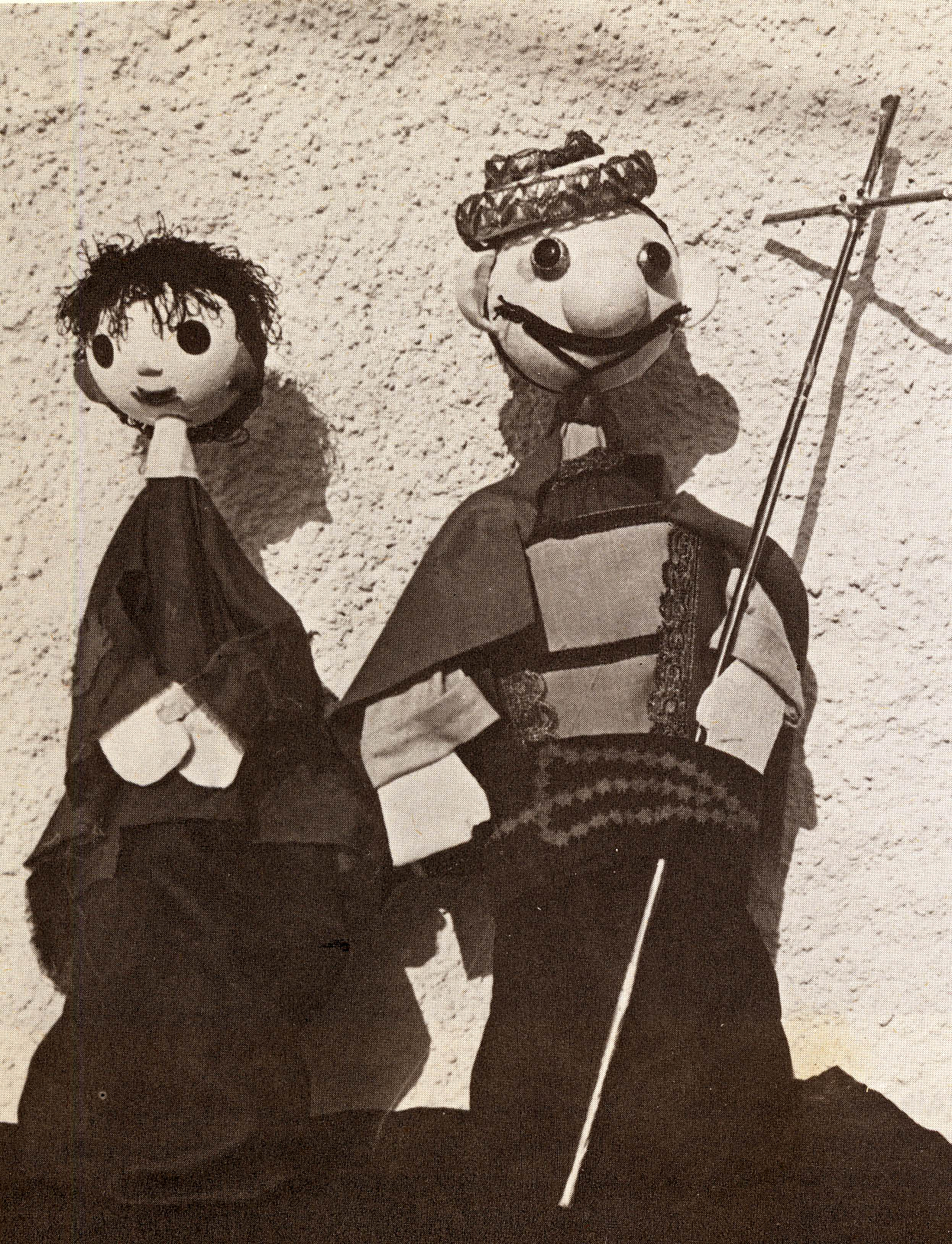 1980
[Speaker Notes: Ο κοντορεβυθούλης]
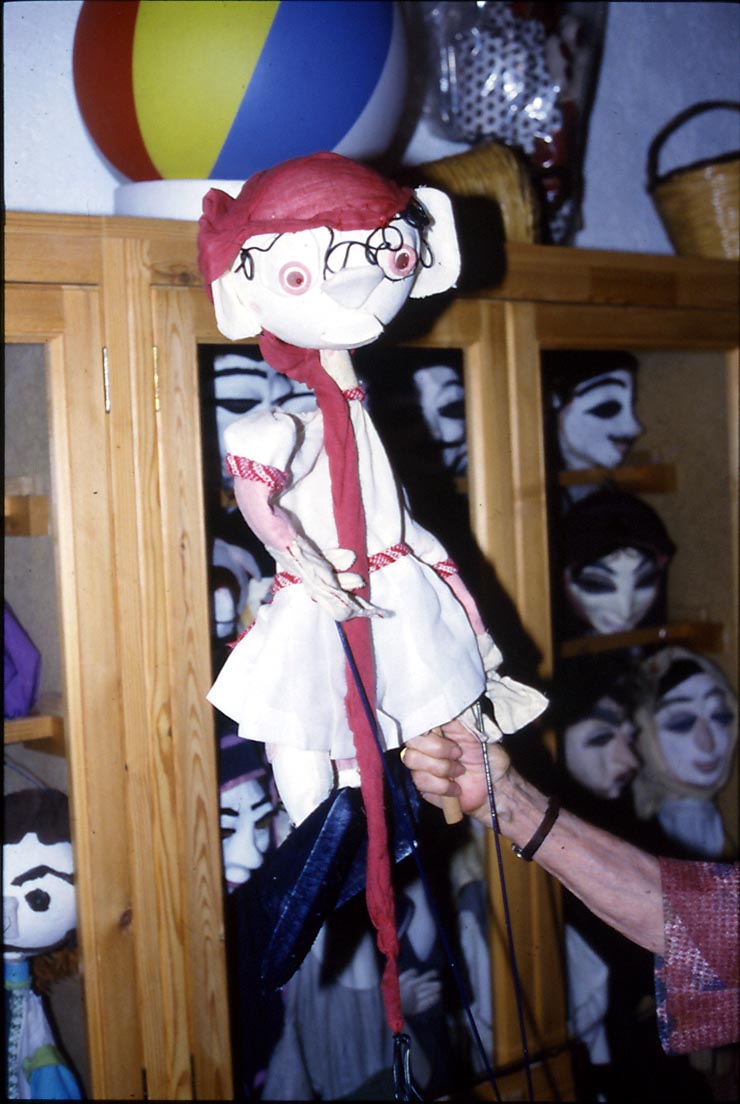 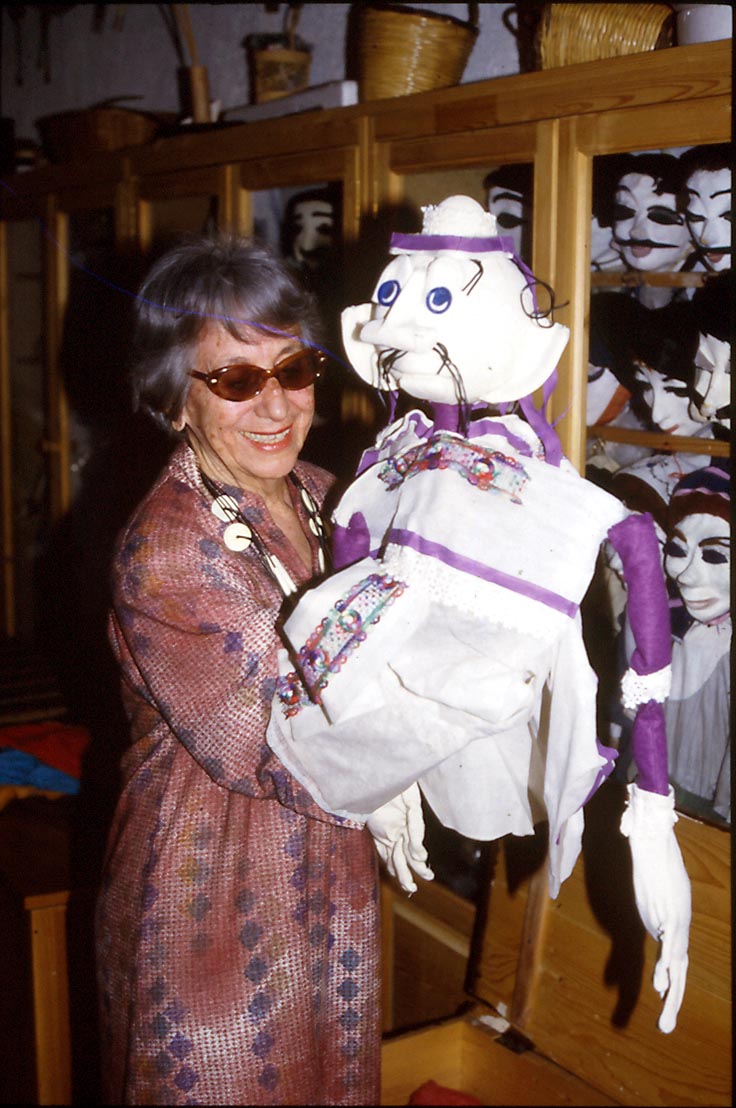 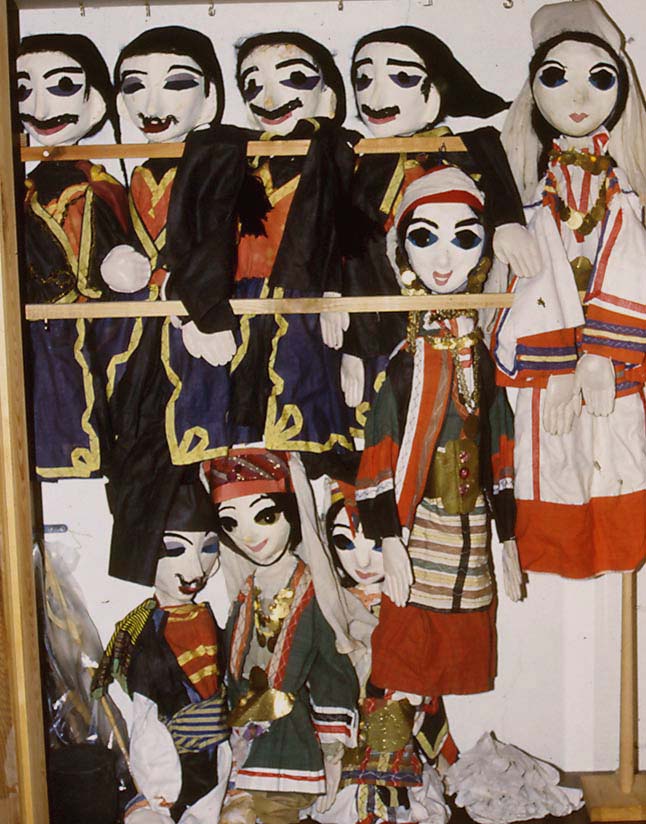 Ελληνικά λαϊκά
παραμύθια
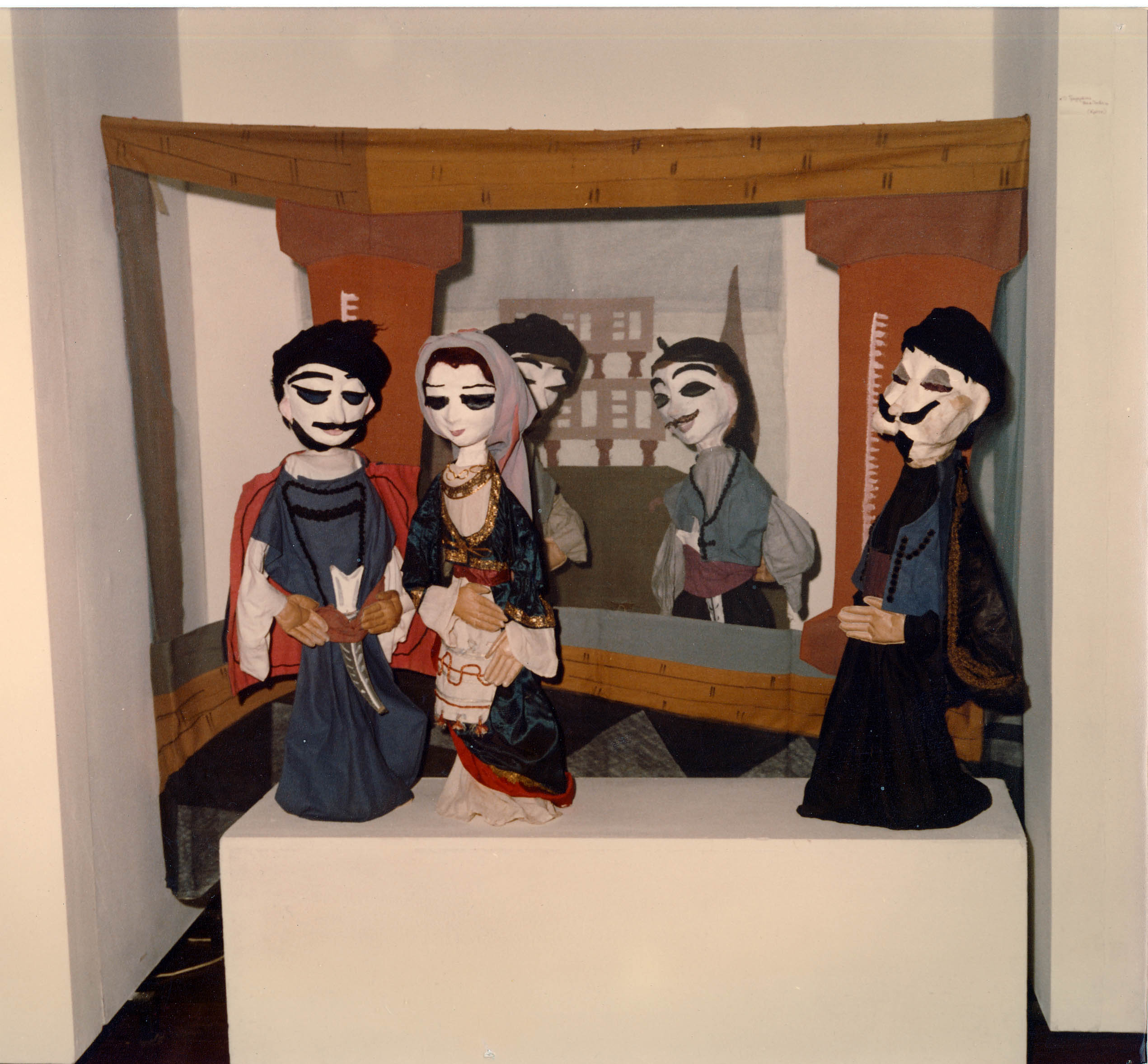 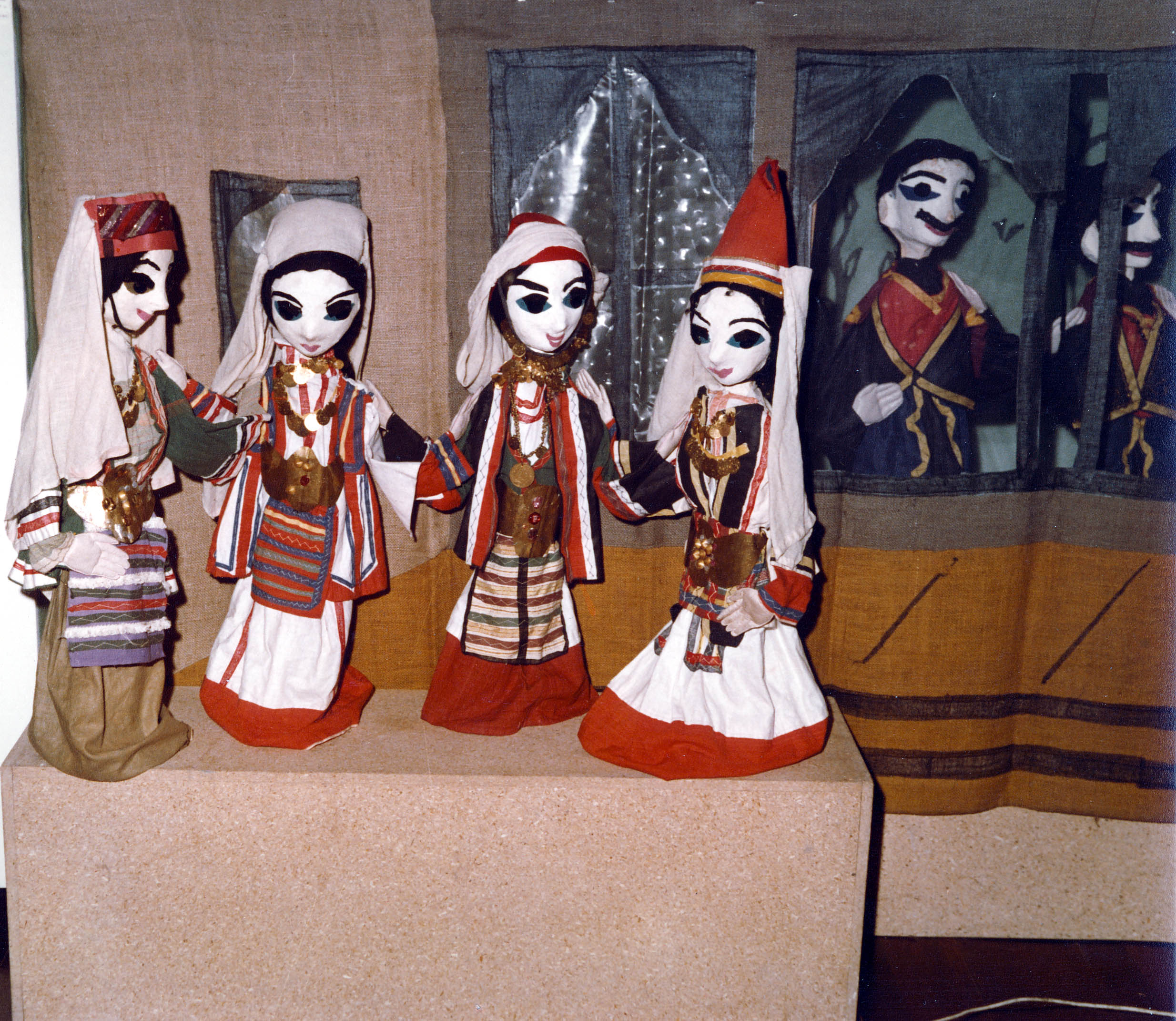 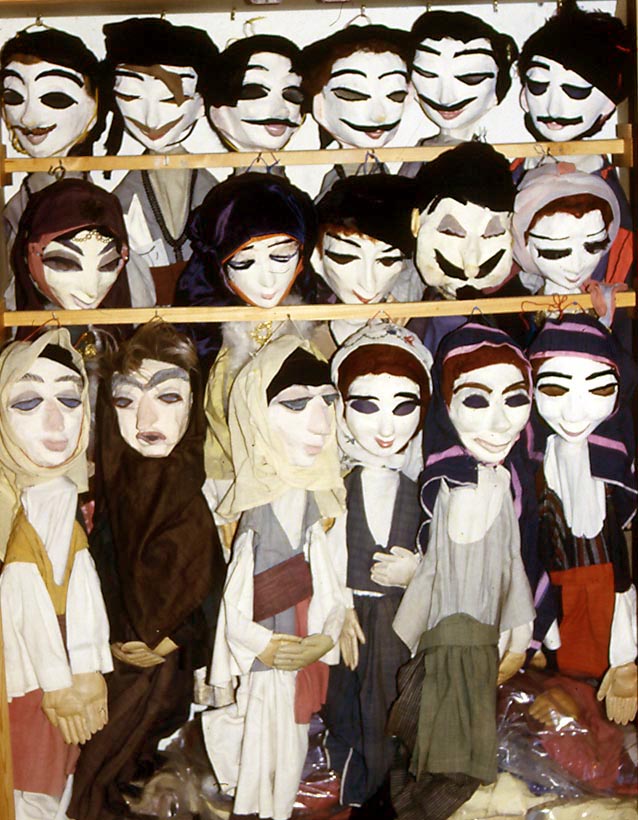 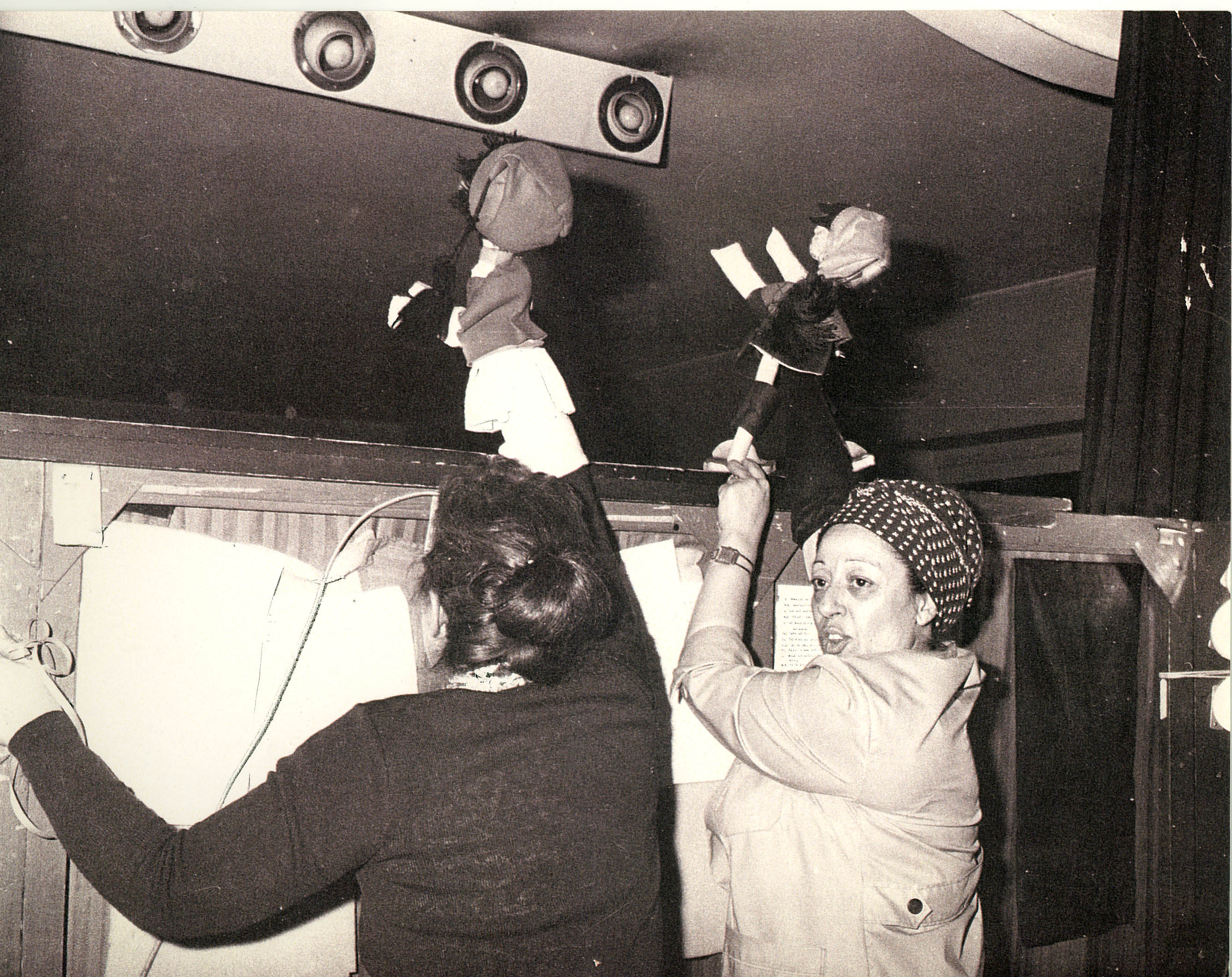 [Speaker Notes: Ελένη Κοτσίρη με τον «Ντελάλη», και Έπη Πρωτονωταρίου με το «Μικρό» στην παράσταση Το Τσίρκο του Ντελάλη]
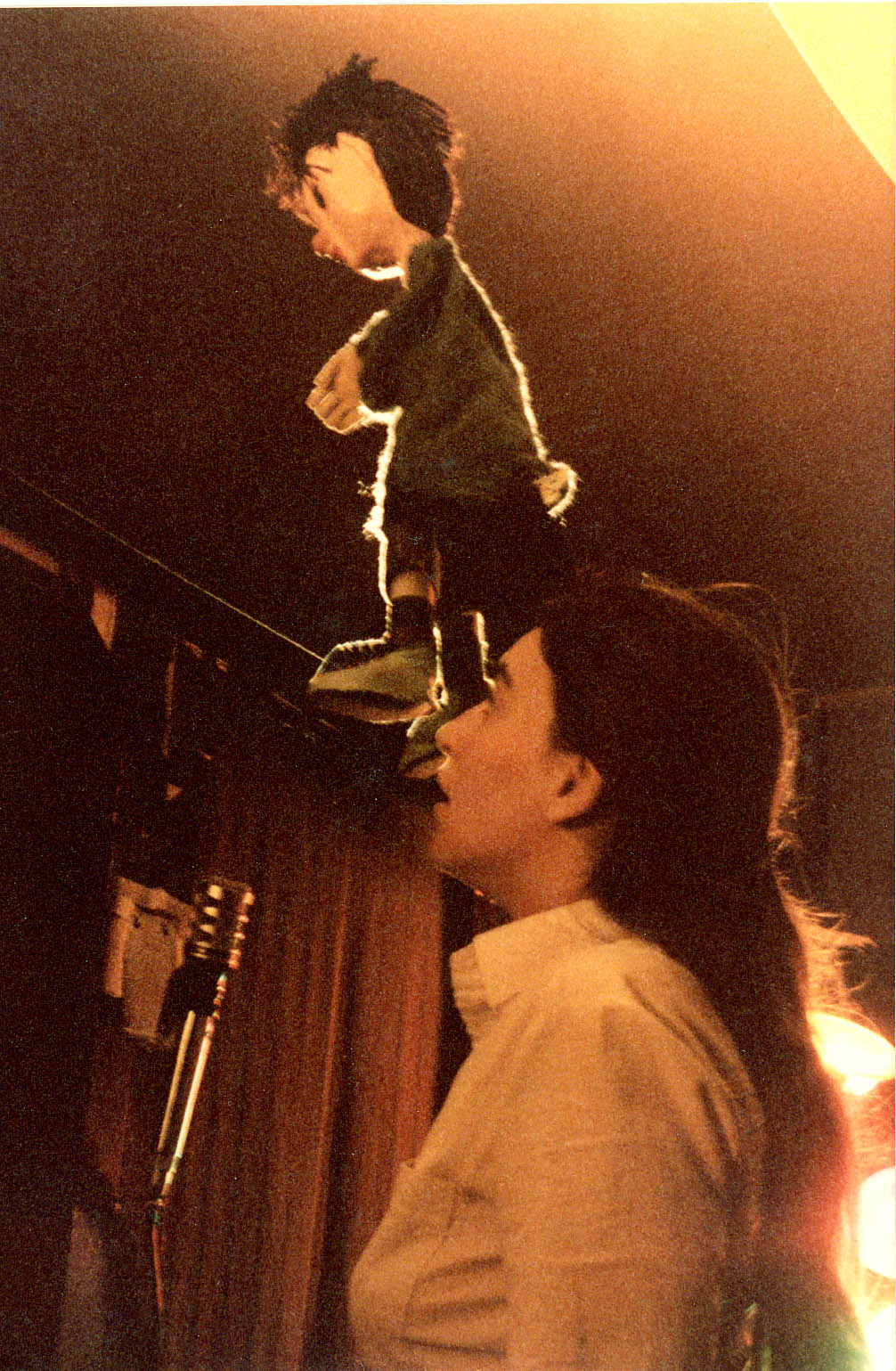 [Speaker Notes: Αντιγόνη Παρούση στο ρόλο του «Κλούβιου»]
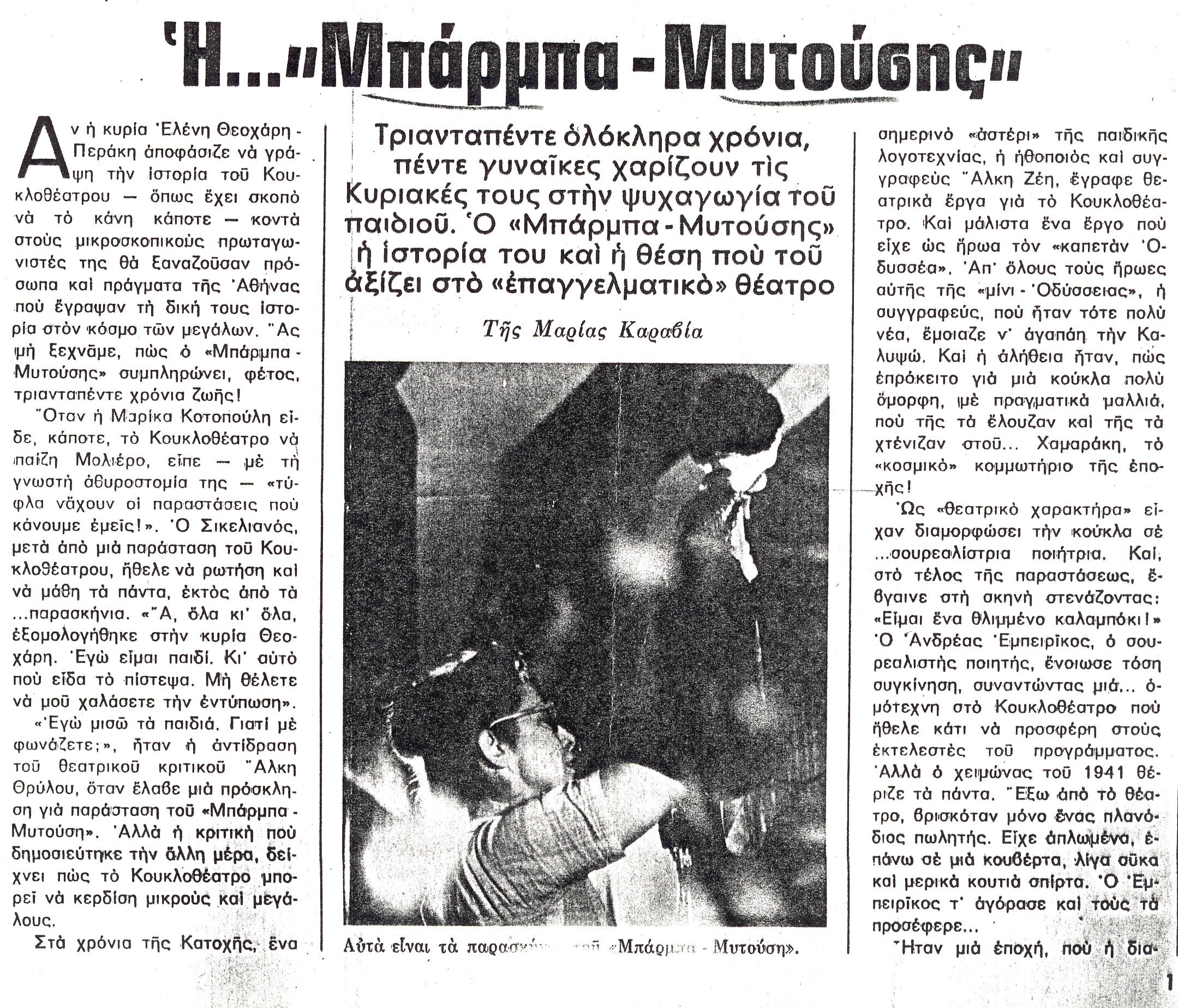 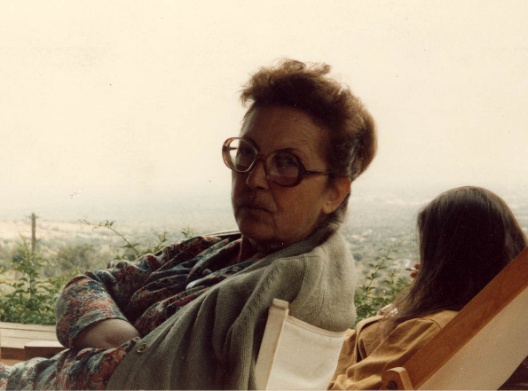 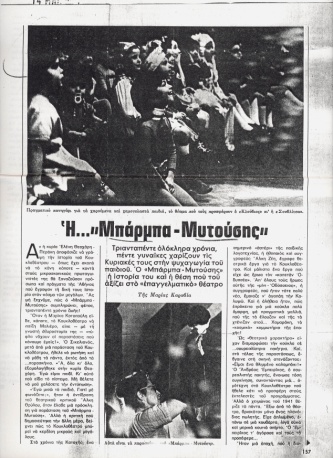 Το λιοντάρι και το ποντίκι
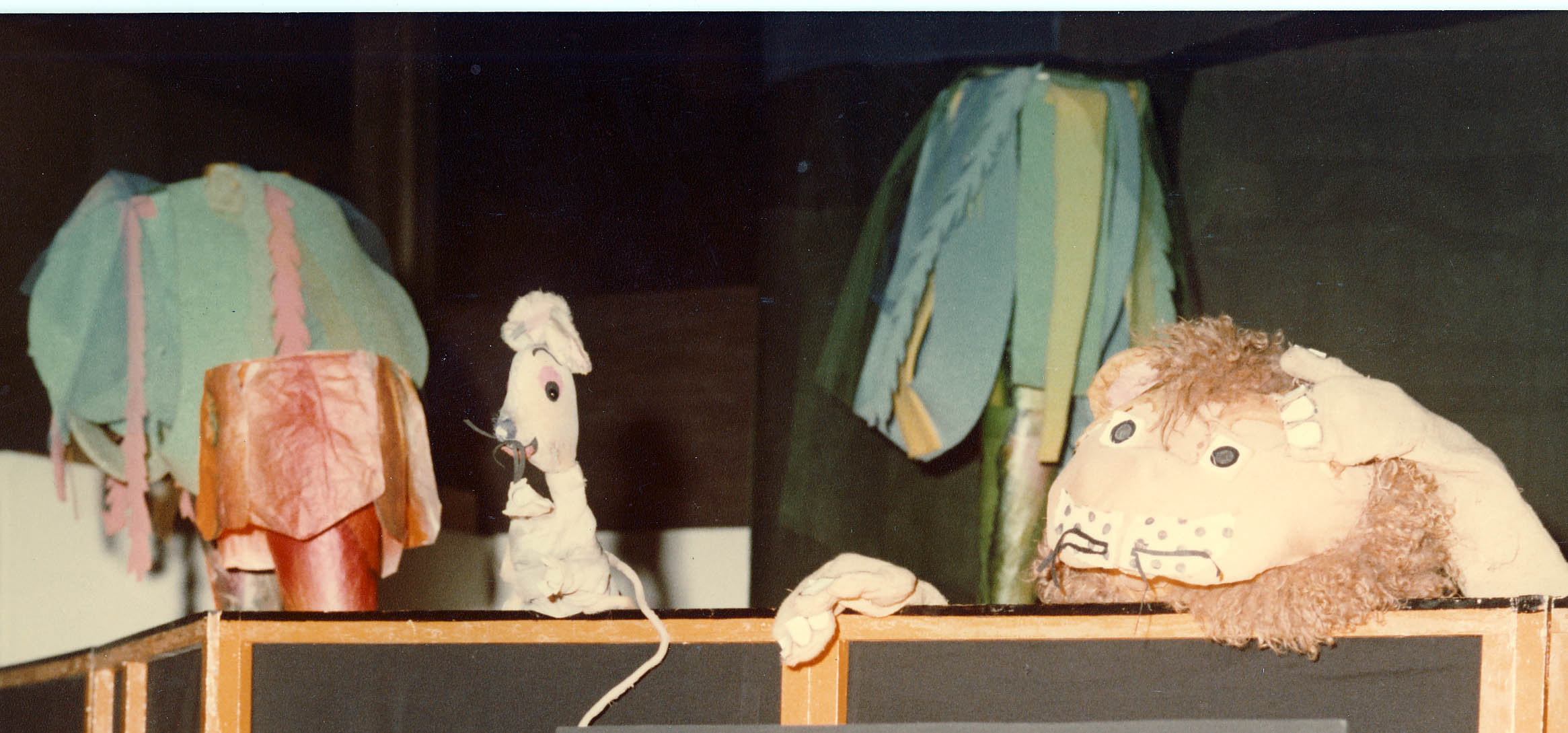 [Speaker Notes: Από την παράσταση στην Εθνική πινακοθήκη 1979]
Παρασκήνια 
Ο χορός των δέντρων
από τη παράσταση το λιοντάρι και το ποντίκι
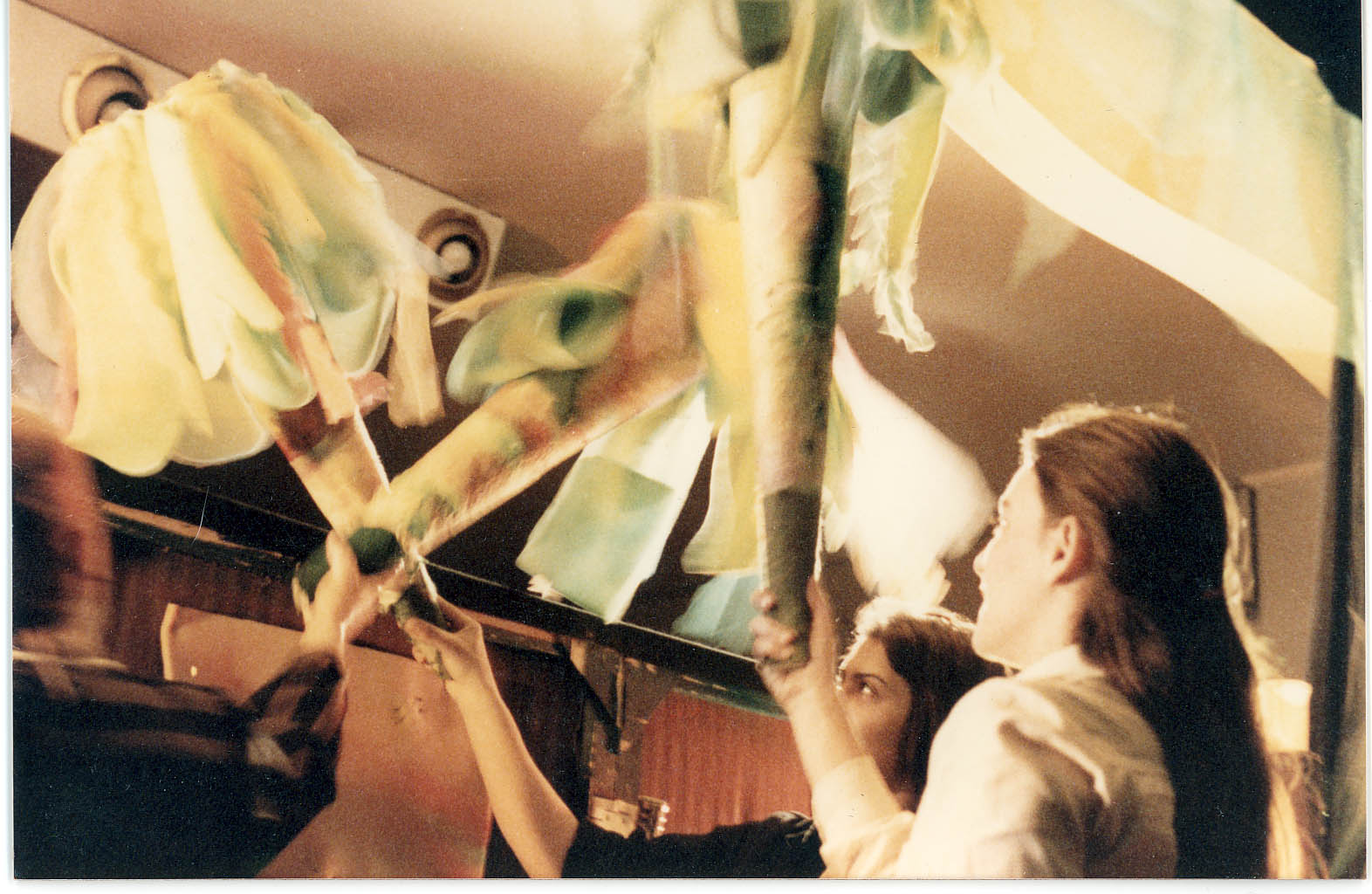 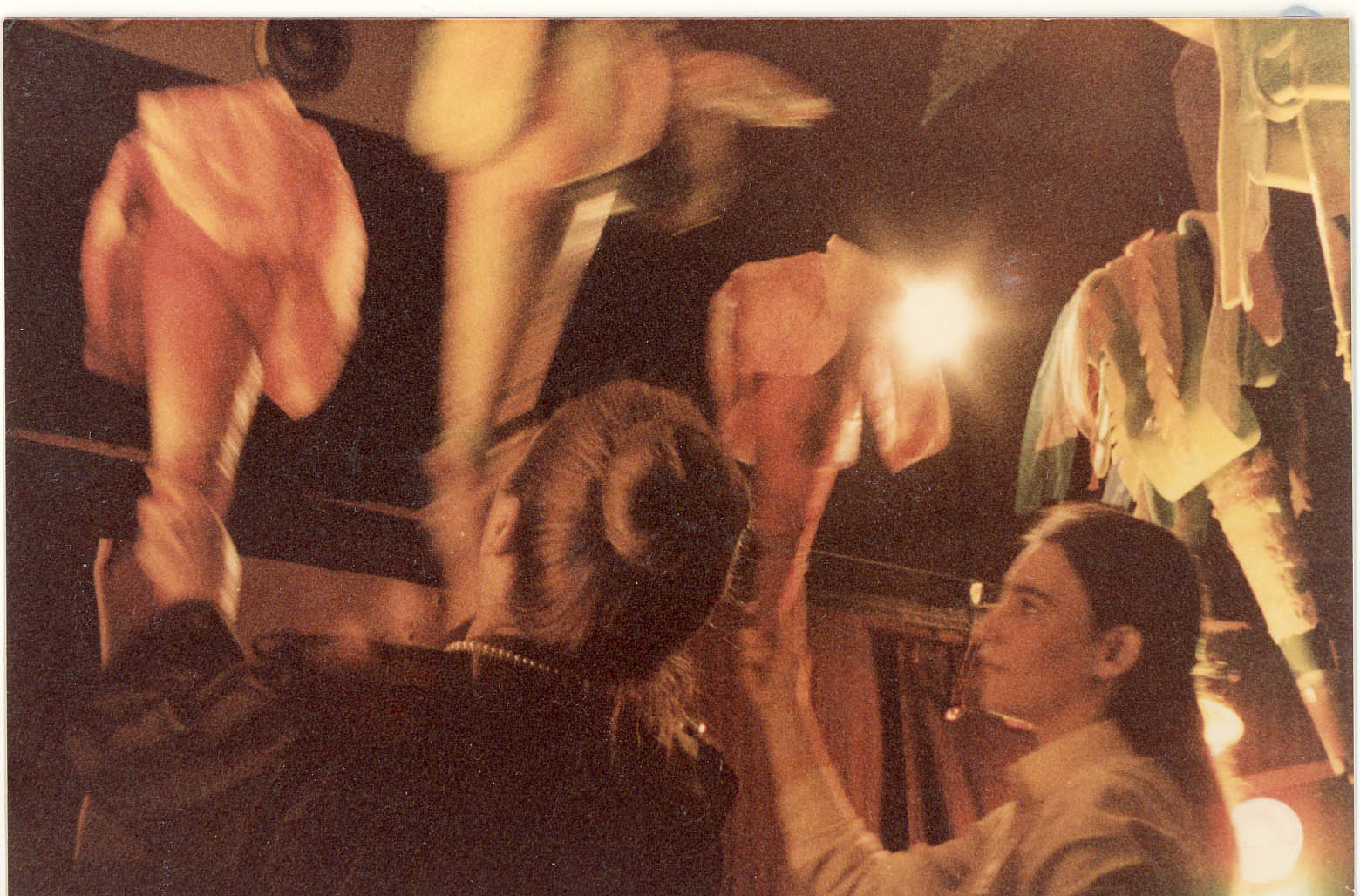 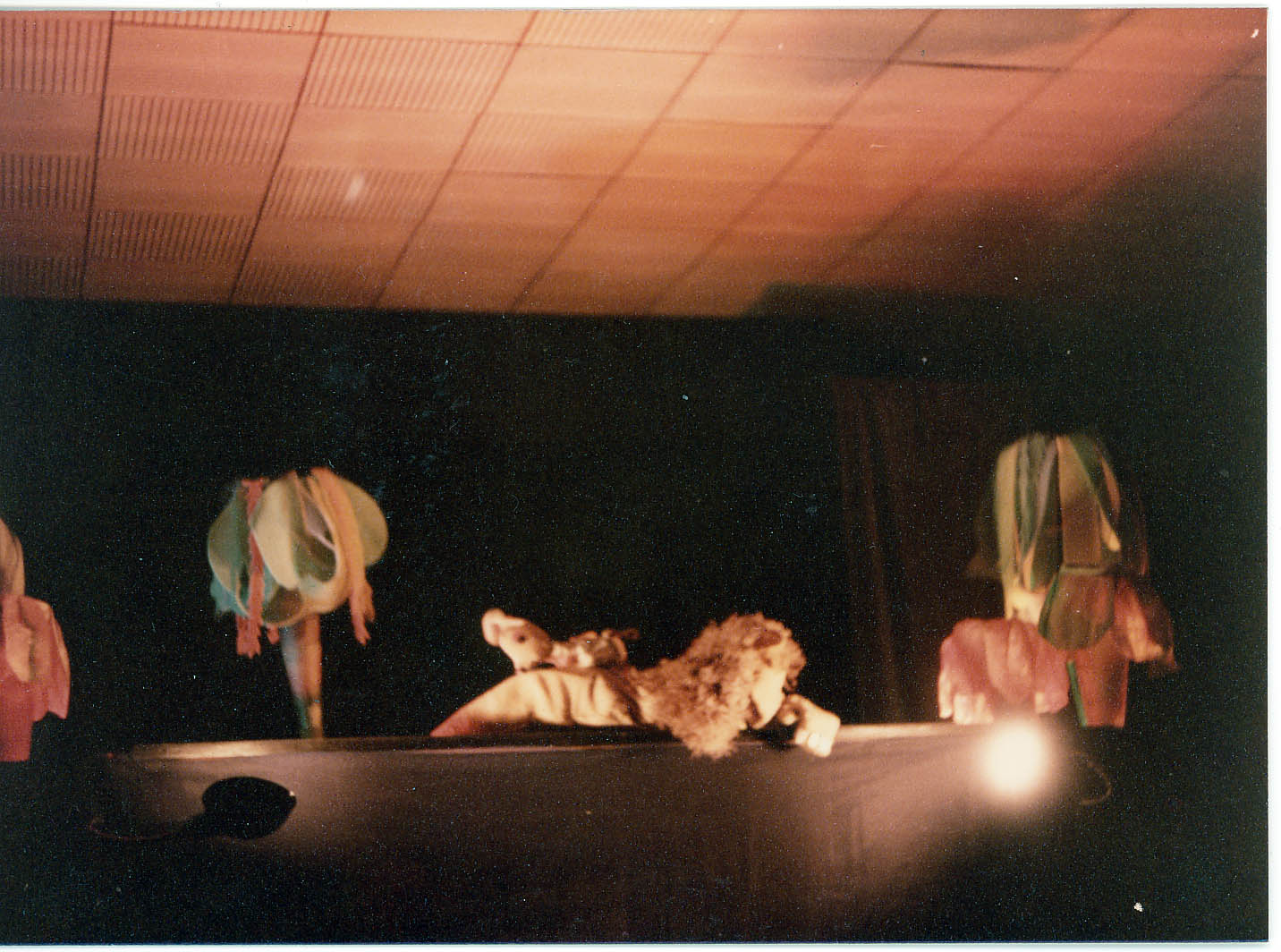 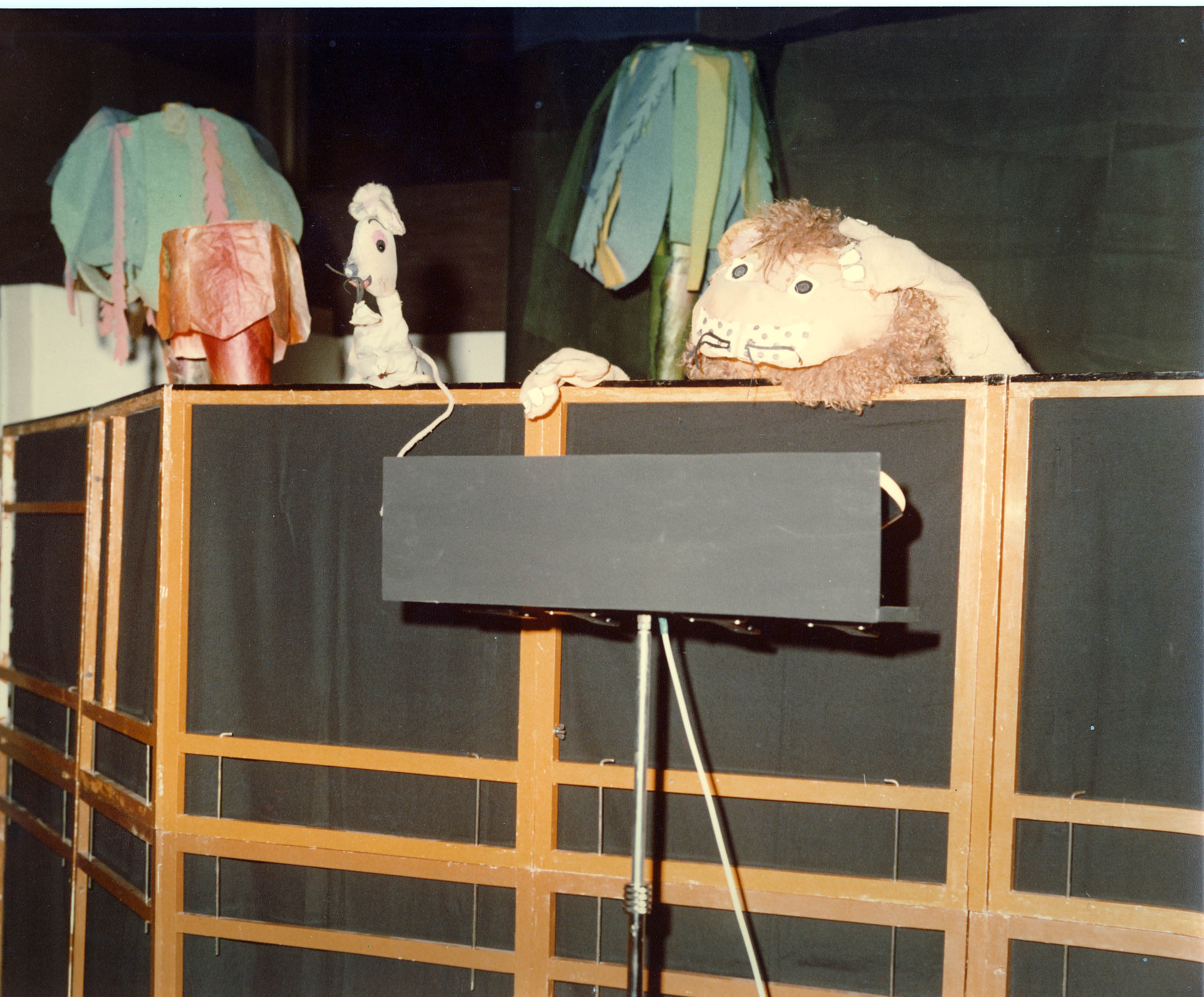 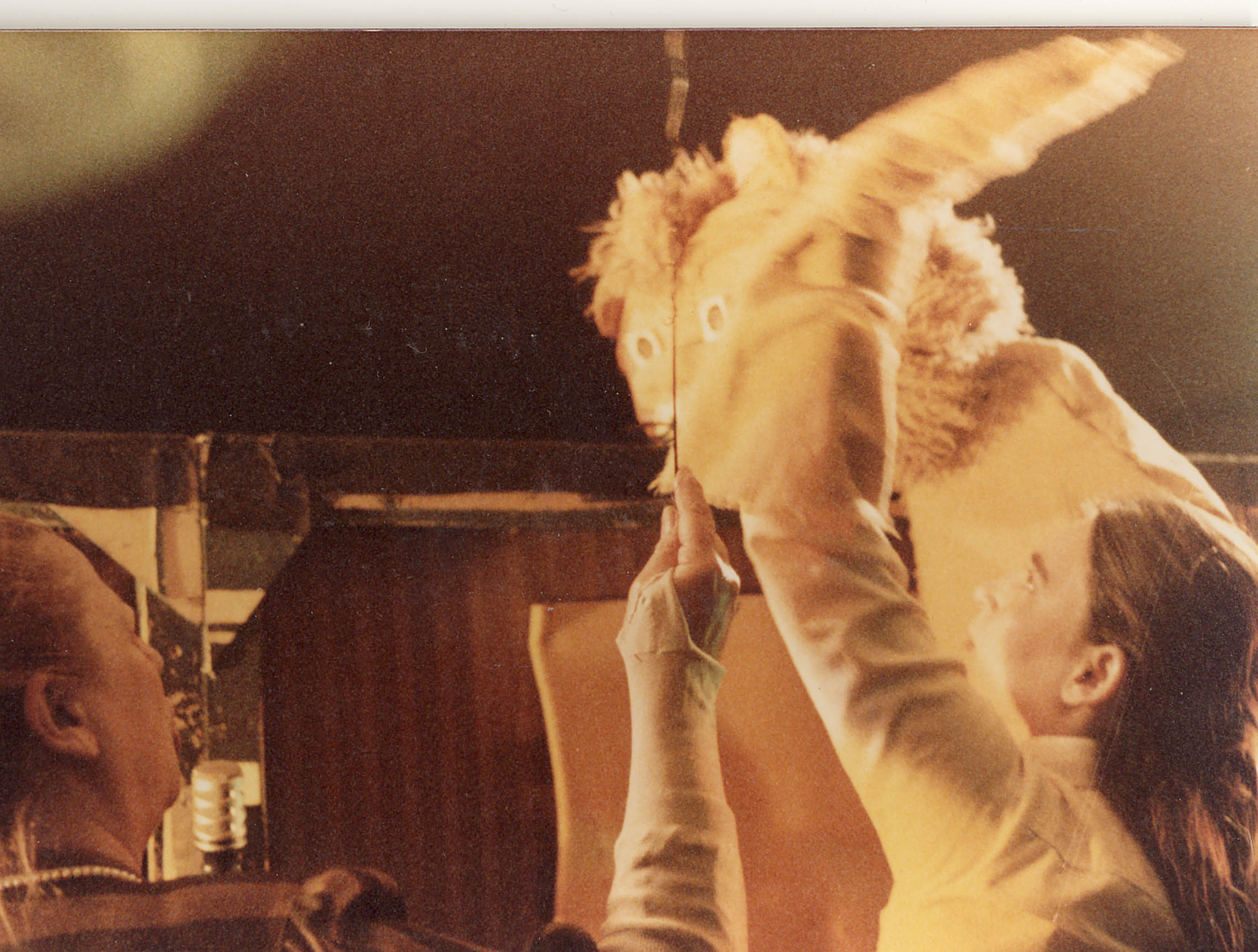 [Speaker Notes: Το λιοντάρι και το ποντίκι
Έπη Πρωτονοταρίου, Αντιγόνη Παρούση]
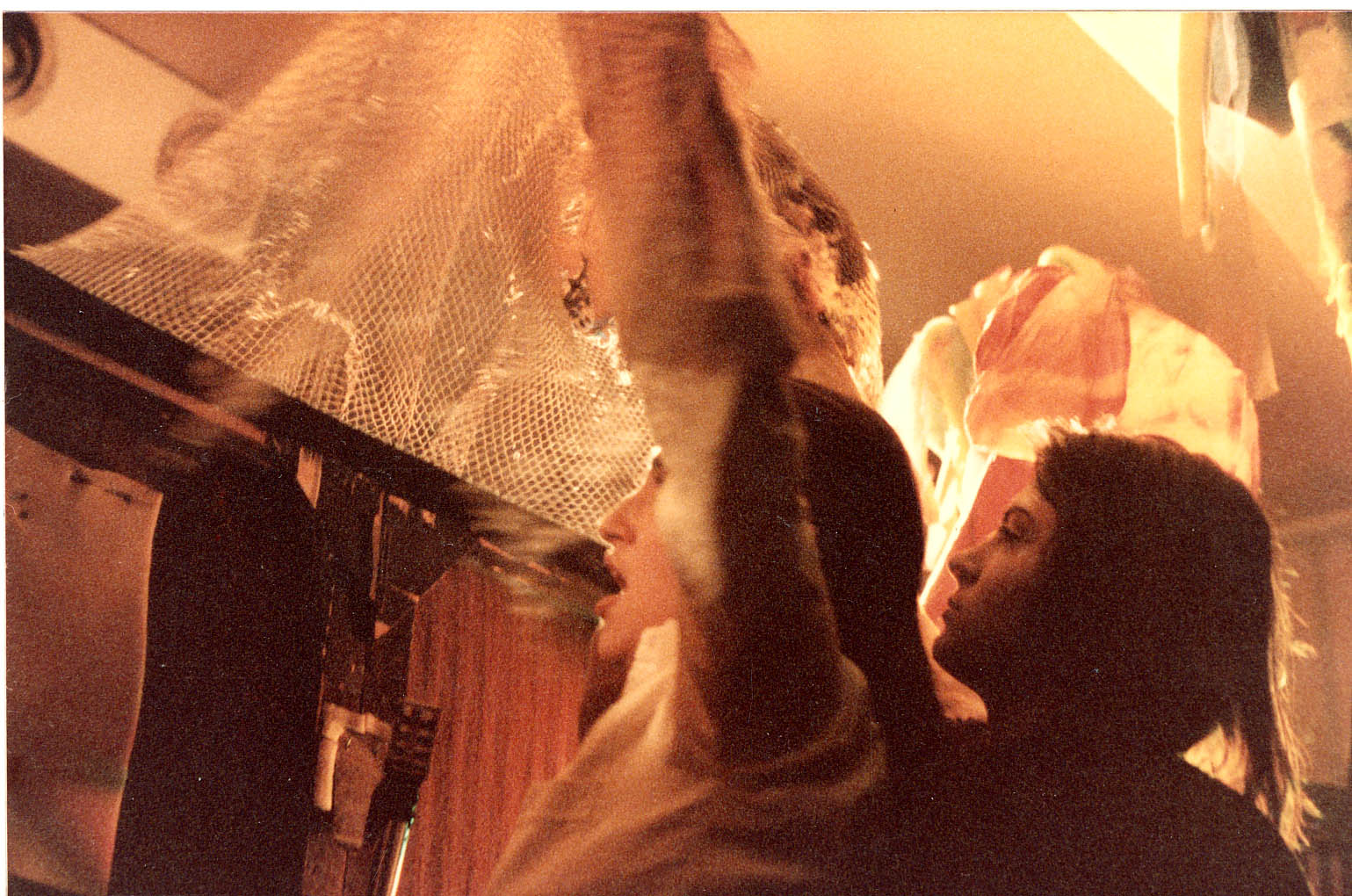 [Speaker Notes: Αντιγόνη Παρούση Μαριλένα Ξανθού]
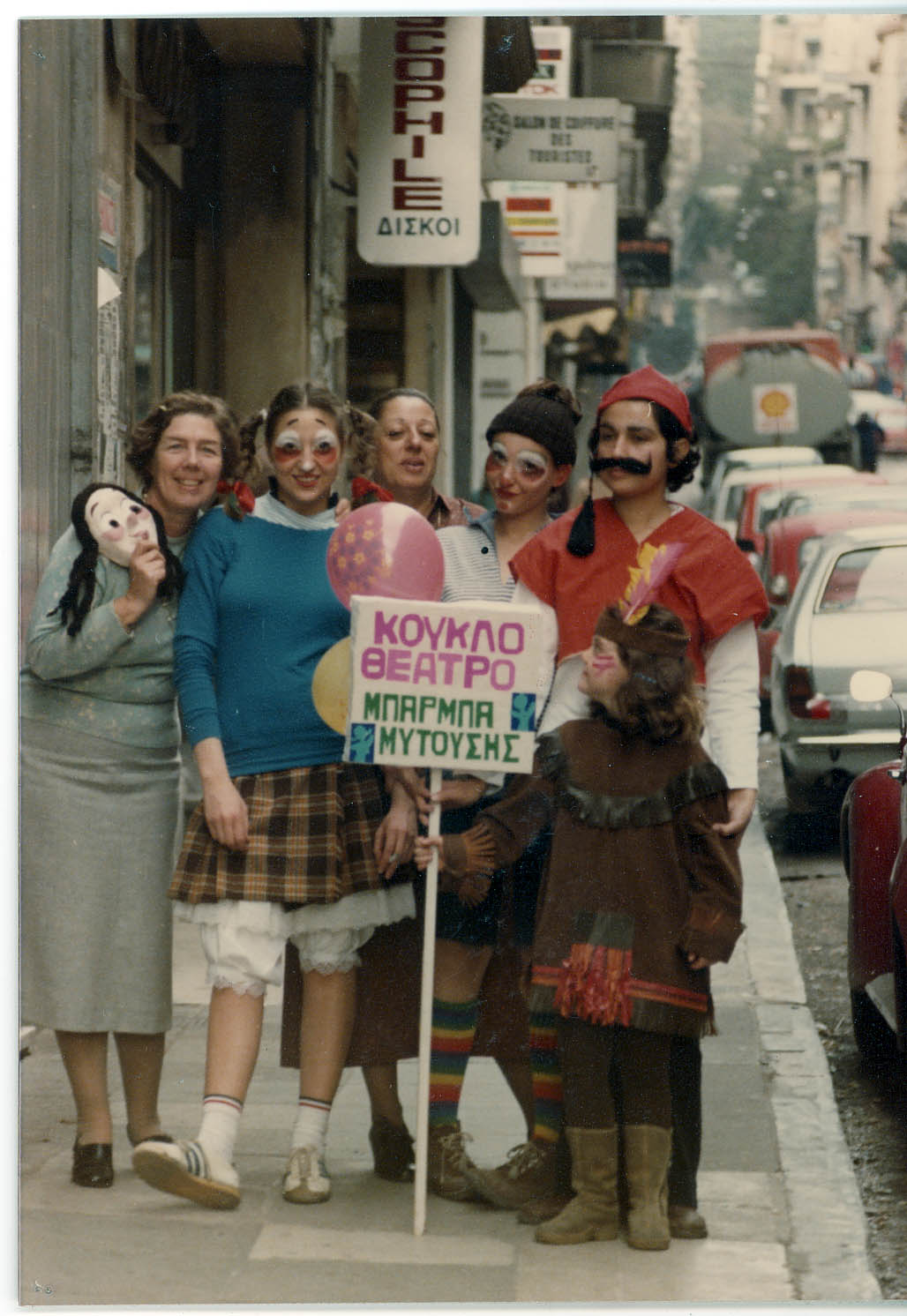 Απόκριες 1980
Έξω από το θεατράκι της ΧΕΝ
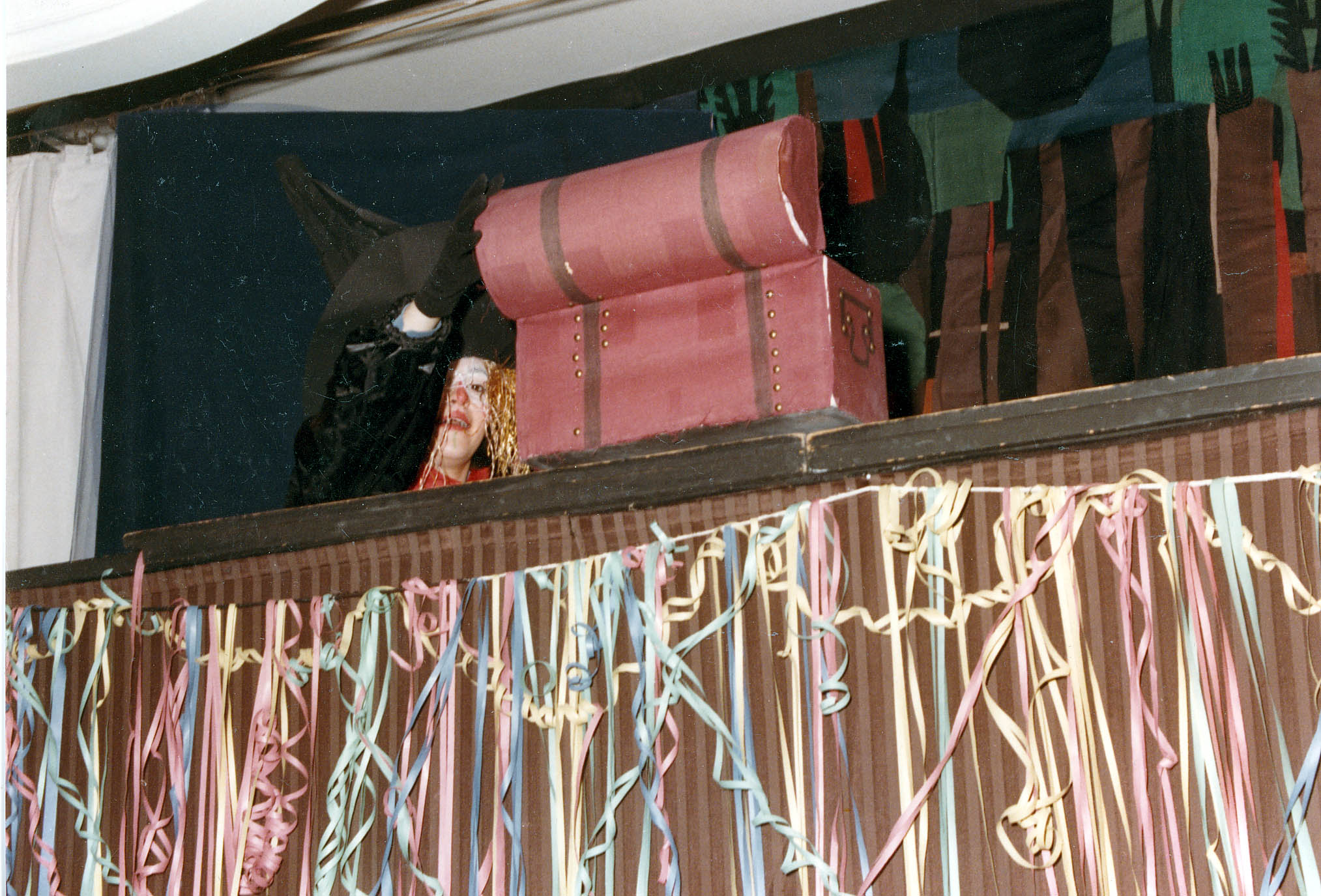 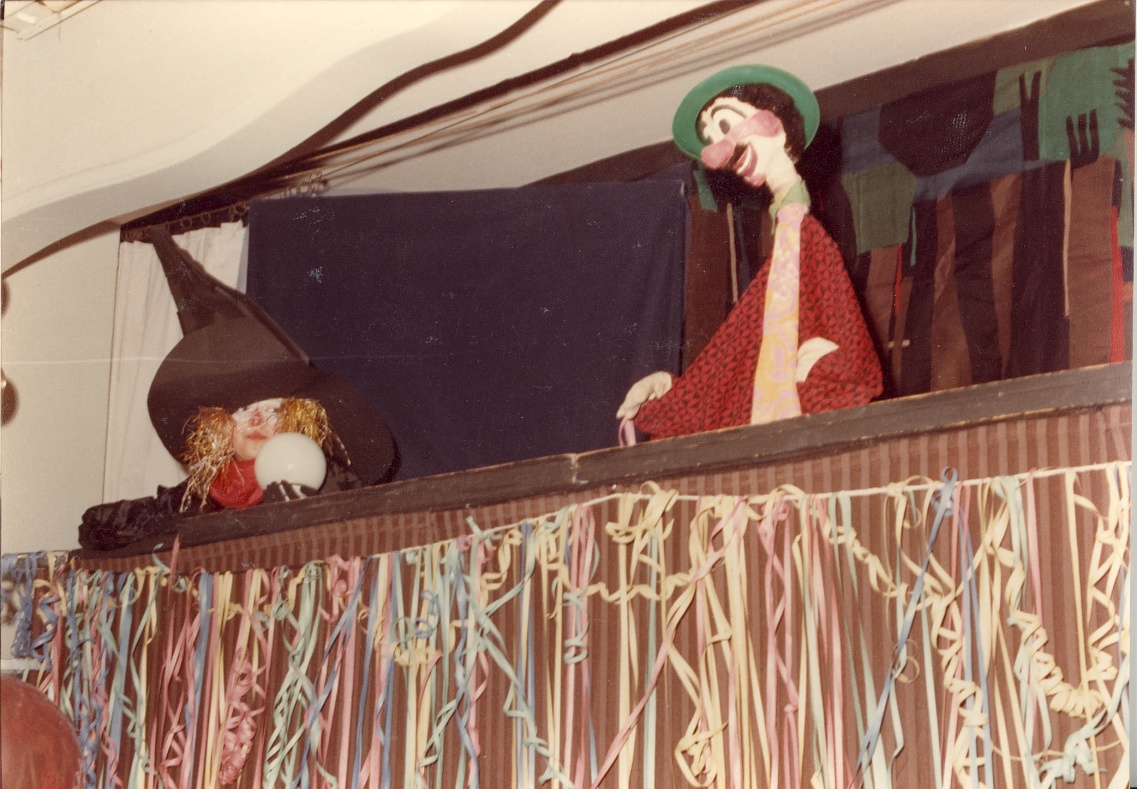 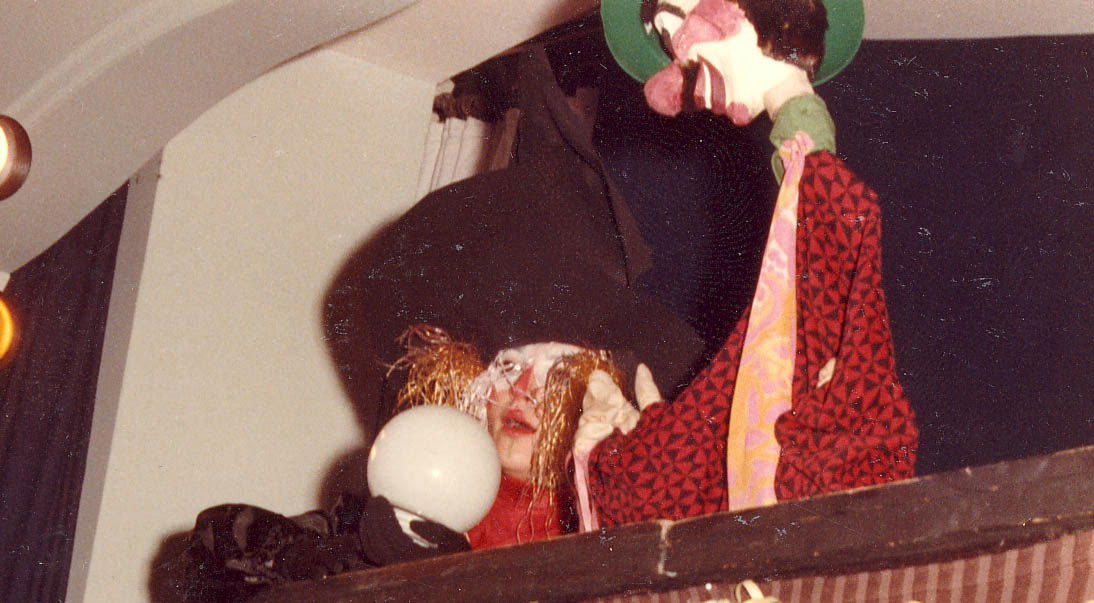 [Speaker Notes: Αποκριάτικες γιορτές στο θεατράκι της ΧΕΝ Αμερικής 11]
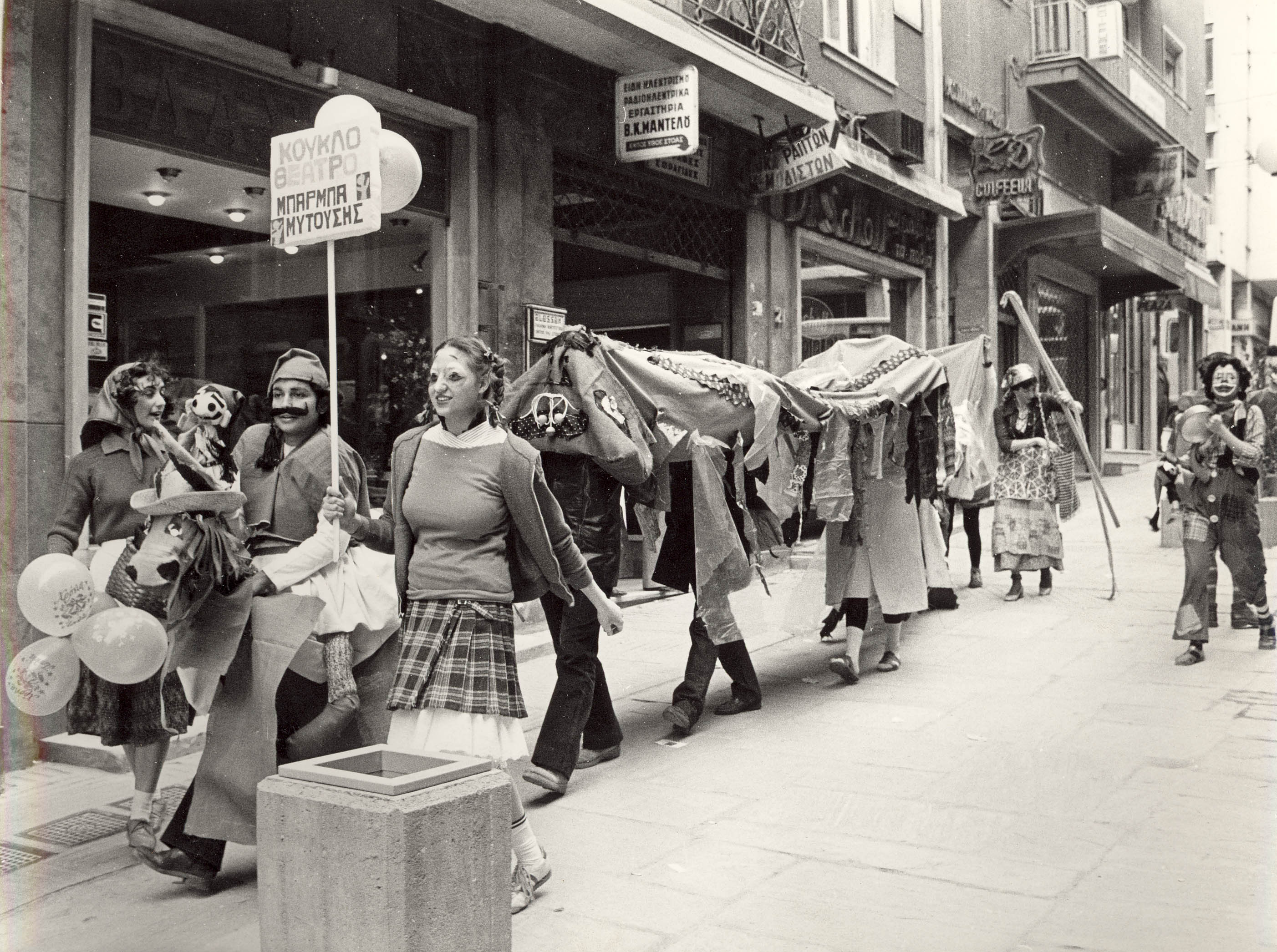 [Speaker Notes: Καρναβάλι στους δρόμους της Αθήνας]
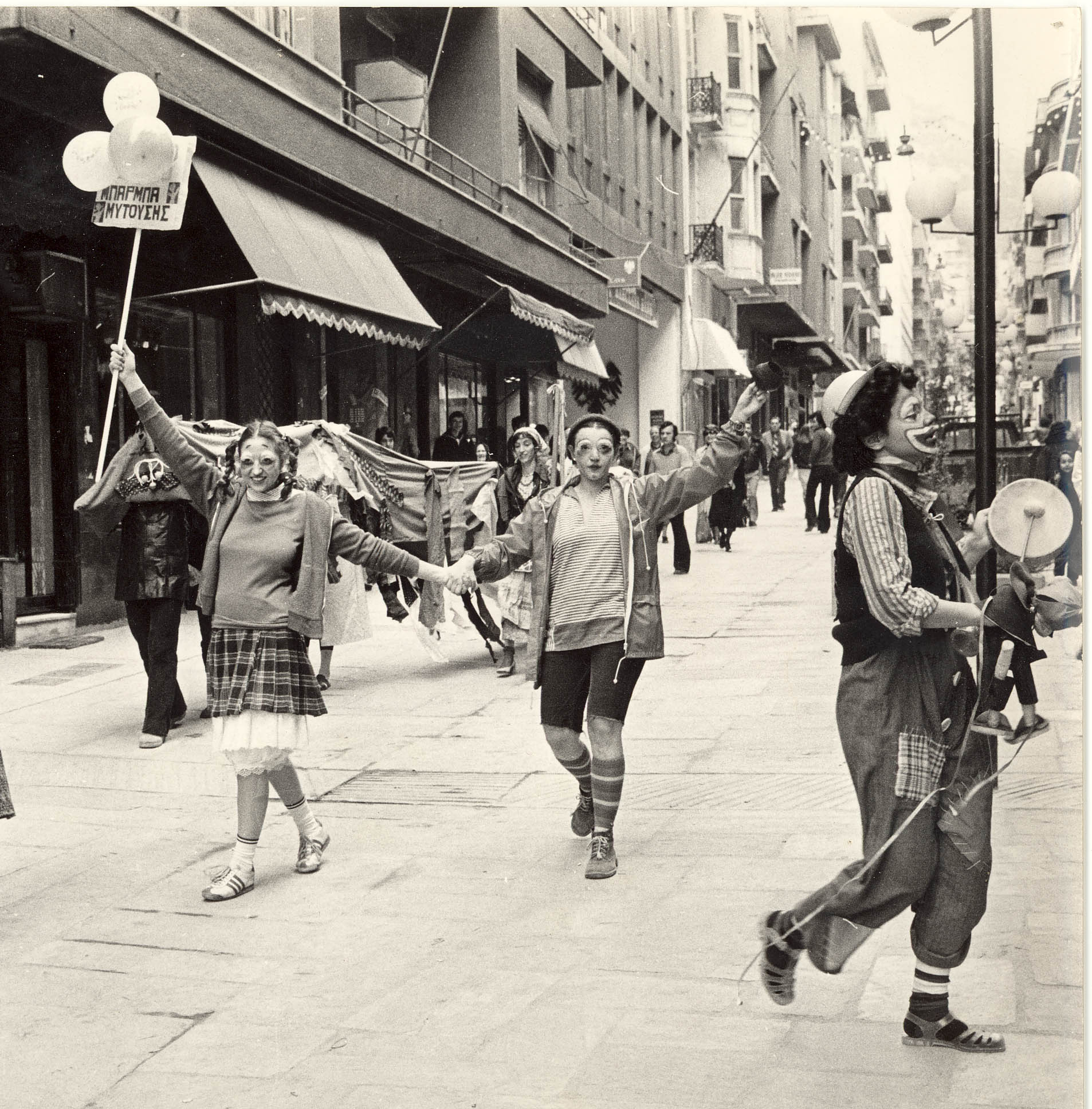 [Speaker Notes: Έ. Μπαντούνα, Α. Σακελαροπούλου, Α. Παρούση, Δ. Κουμαντάκη, Μαριλένα Ξανθού]
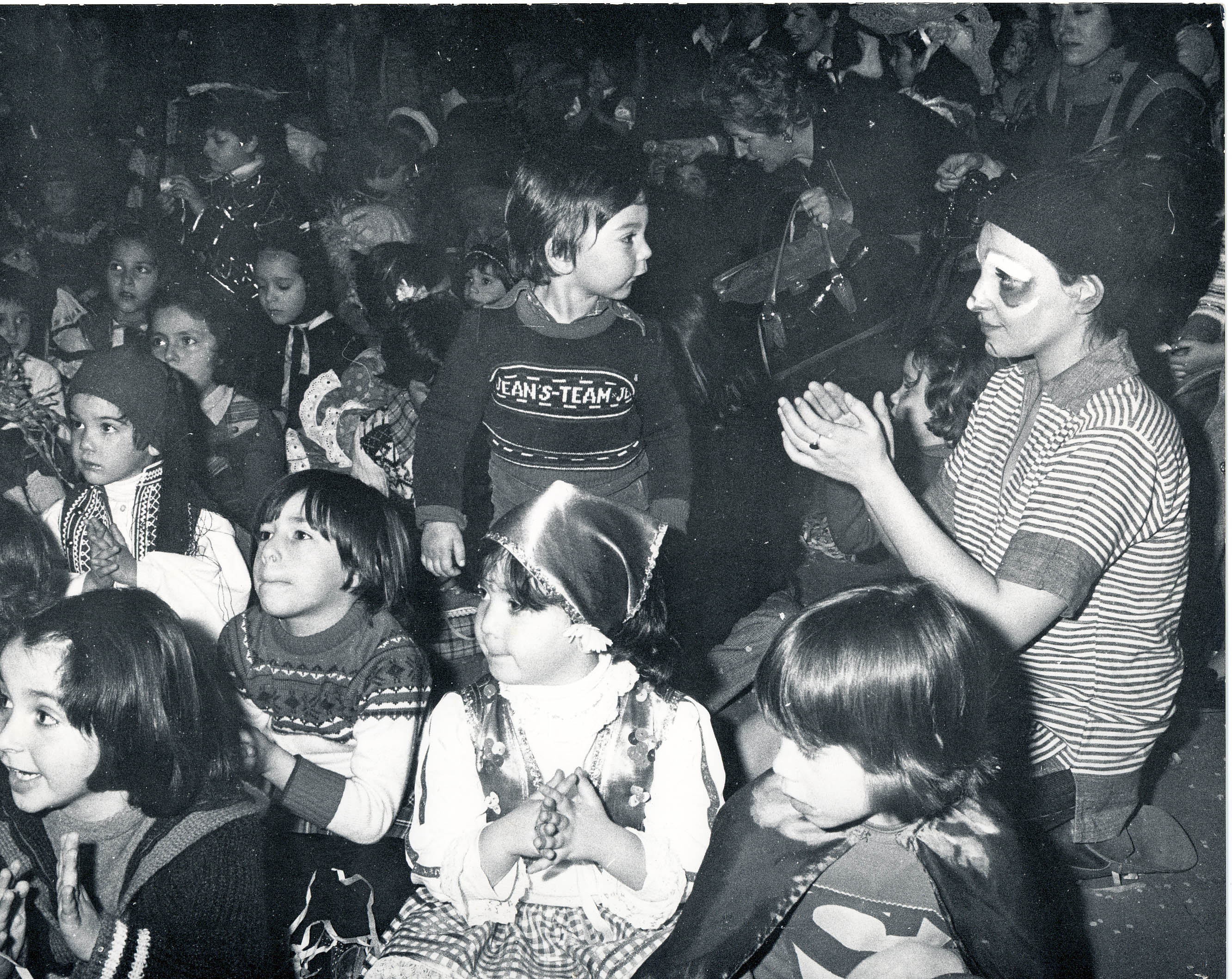 [Speaker Notes: Αποκριάτικες γιορτές στο θεατράκι της ΧΕΝ]
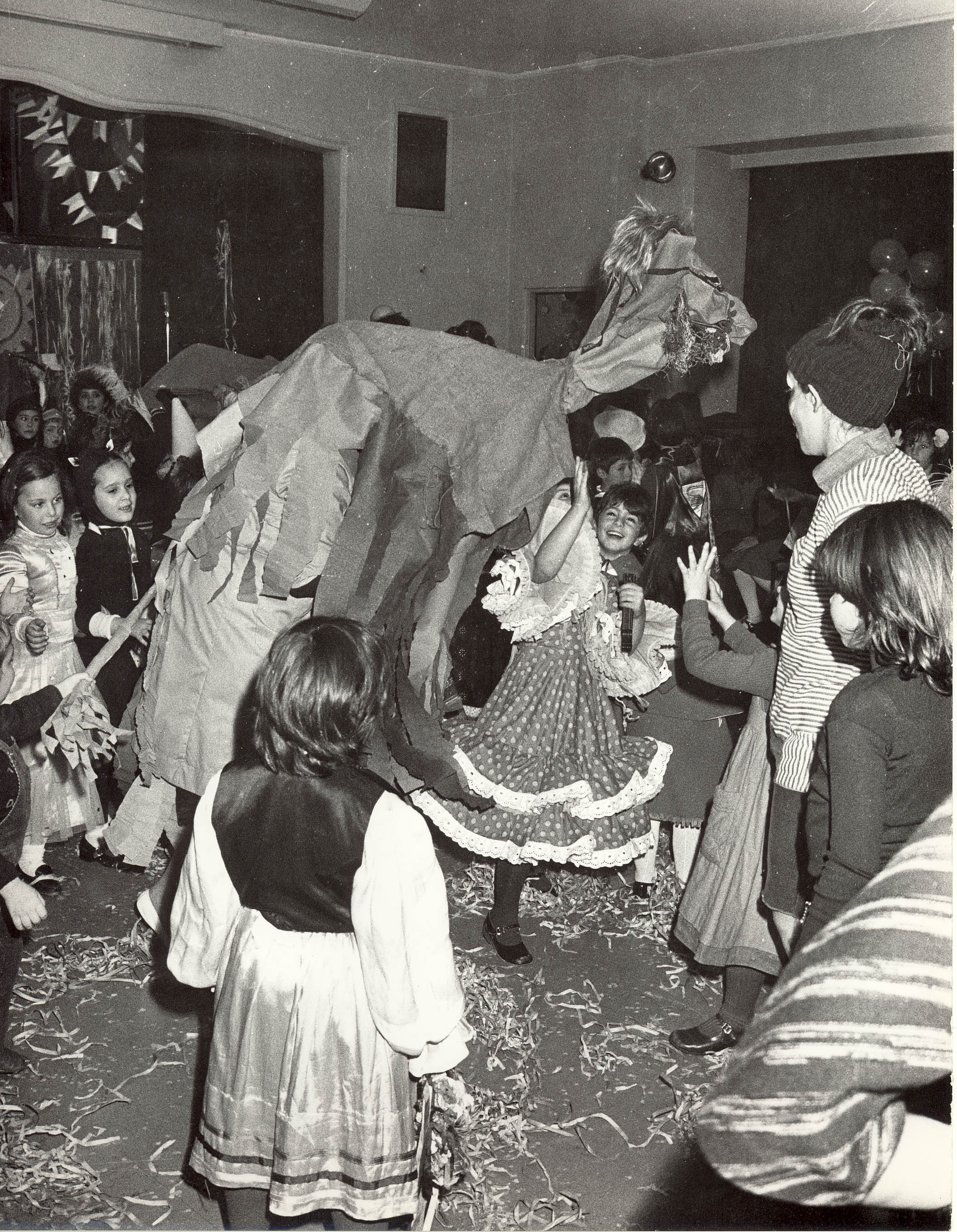 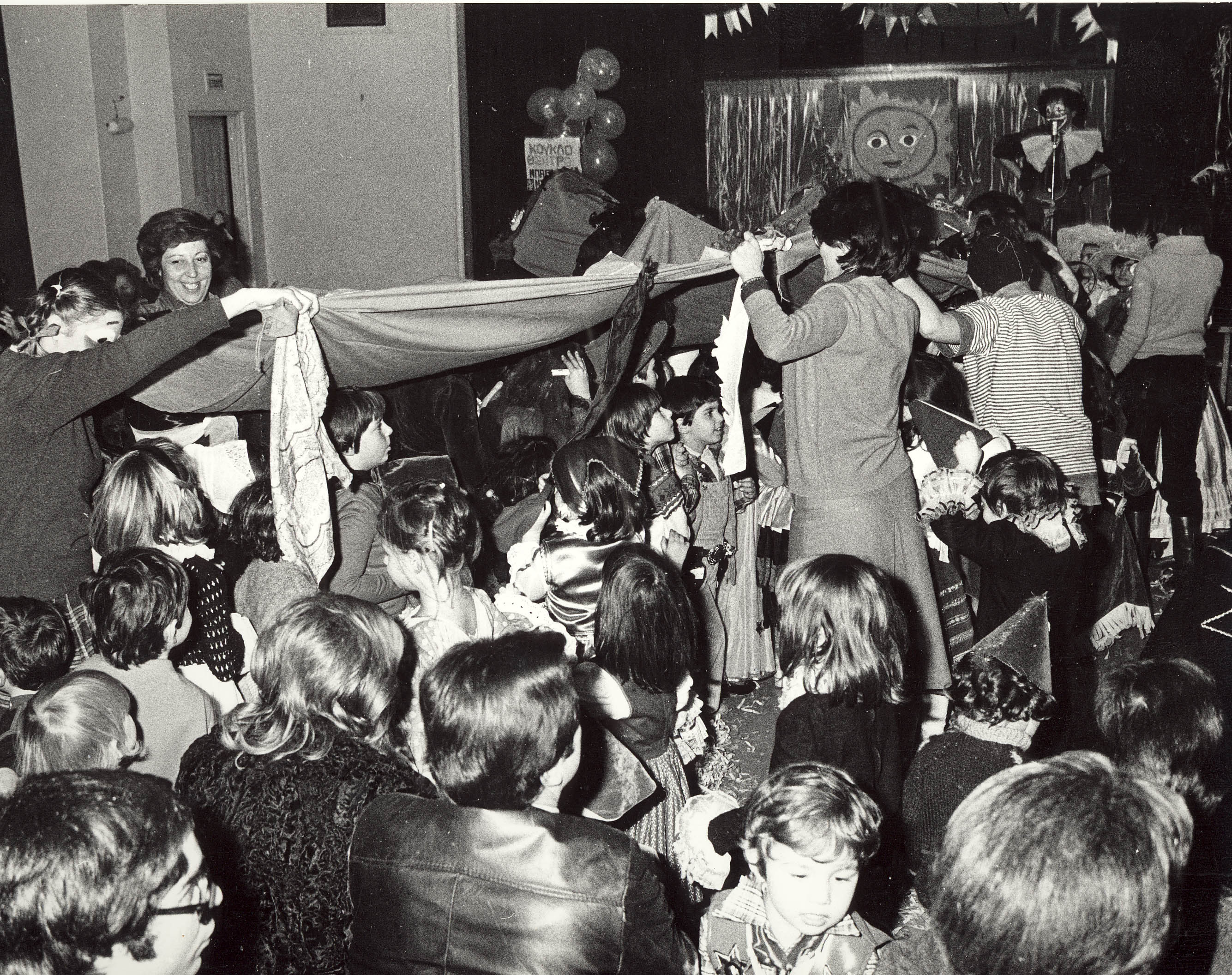 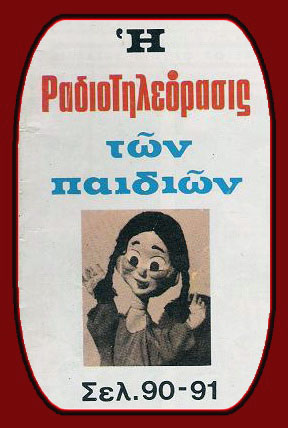 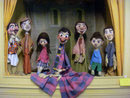 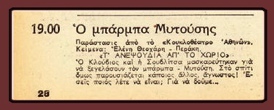 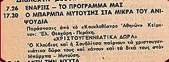 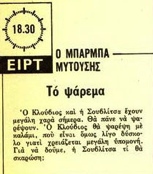 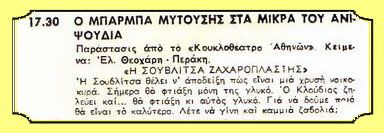 Τελος Ενοτητας
Χρηματοδότηση
Το παρόν εκπαιδευτικό υλικό έχει αναπτυχθεί στο πλαίσιο του εκπαιδευτικού έργου του διδάσκοντα.
Το έργο «Ανοικτά Ακαδημαϊκά Μαθήματα στο Πανεπιστήμιο Αθηνών» έχει χρηματοδοτήσει μόνο την αναδιαμόρφωση του εκπαιδευτικού υλικού. 
Το έργο υλοποιείται στο πλαίσιο του Επιχειρησιακού Προγράμματος «Εκπαίδευση και Δια Βίου Μάθηση» και συγχρηματοδοτείται από την Ευρωπαϊκή Ένωση (Ευρωπαϊκό Κοινωνικό Ταμείο) και από εθνικούς πόρους.
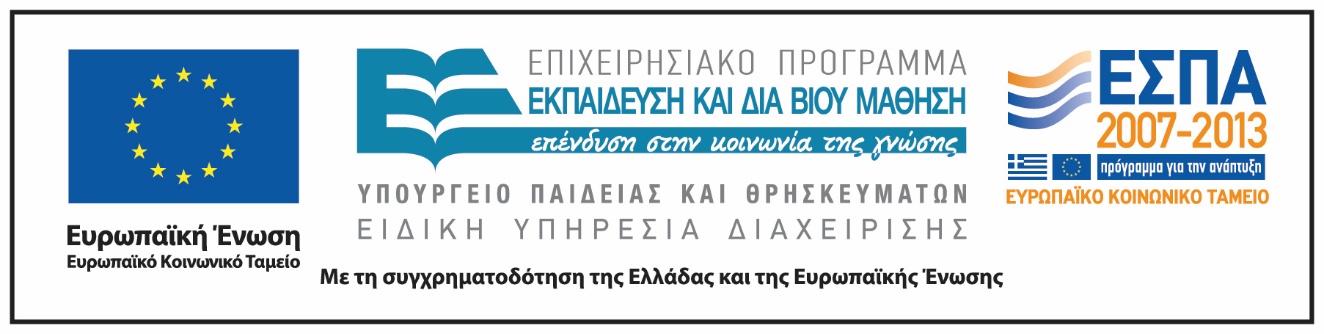 Σημειώματα
Σημείωμα Ιστορικού Εκδόσεων Έργου
Το παρόν έργο αποτελεί την έκδοση 1.0.
Σημείωμα Αναφοράς
Copyright Εθνικόν και Καποδιστριακόν Πανεπιστήμιον Αθηνών, Αντιγόνη Παρούση 2015. Αντιγόνη Παρούση. «Εισαγωγή στο Κουκλοθέατρο. Ενότητα 1: Εισαγωγή στην τέχνη της κούκλας Κουκλοθέατρο Αθηνών» Έκδοση: 1.0. Αθήνα 2015. Διαθέσιμο από τη δικτυακή διεύθυνση: http://opencourses.uoa.gr/courses/ECD4.
Σημείωμα Αδειοδότησης
Το παρόν υλικό διατίθεται με τους όρους της άδειας χρήσης Creative Commons Αναφορά, Μη Εμπορική Χρήση Παρόμοια Διανομή 4.0 [1] ή μεταγενέστερη, Διεθνής Έκδοση.   Εξαιρούνται τα αυτοτελή έργα τρίτων π.χ. φωτογραφίες, διαγράμματα κ.λ.π.,  τα οποία εμπεριέχονται σε αυτό και τα οποία αναφέρονται μαζί με τους όρους χρήσης τους στο «Σημείωμα Χρήσης Έργων Τρίτων».
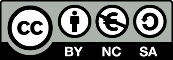 [1] http://creativecommons.org/licenses/by-nc-sa/4.0/ 

Ως Μη Εμπορική ορίζεται η χρήση:
που δεν περιλαμβάνει άμεσο ή έμμεσο οικονομικό όφελος από την χρήση του έργου, για το διανομέα του έργου και αδειοδόχο
που δεν περιλαμβάνει οικονομική συναλλαγή ως προϋπόθεση για τη χρήση ή πρόσβαση στο έργο
που δεν προσπορίζει στο διανομέα του έργου και αδειοδόχο έμμεσο οικονομικό όφελος (π.χ. διαφημίσεις) από την προβολή του έργου σε διαδικτυακό τόπο

Ο δικαιούχος μπορεί να παρέχει στον αδειοδόχο ξεχωριστή άδεια να χρησιμοποιεί το έργο για εμπορική χρήση, εφόσον αυτό του ζητηθεί.
Διατήρηση Σημειωμάτων
Οποιαδήποτε αναπαραγωγή ή διασκευή του υλικού θα πρέπει να συμπεριλαμβάνει:
το Σημείωμα Αναφοράς
το Σημείωμα Αδειοδότησης
τη δήλωση Διατήρησης Σημειωμάτων
το Σημείωμα Χρήσης Έργων Τρίτων (εφόσον υπάρχει)
μαζί με τους συνοδευόμενους υπερσυνδέσμους.
Σημείωμα Χρήσης Έργων Τρίτων
Το Έργο αυτό κάνει χρήση των ακόλουθων έργων:
Εικόνες/Σχήματα/Διαγράμματα/Φωτογραφίες
Εικόνα 62: Η Ραδιοτηλεόρασις των Παίδων. http://www.kidscloud.gr/wp-content/uploads/2012/06/%CF%81%CE%B1%CE%B4%CE%B9%CE%BF%CF%84%CE%B7%CE%BB%CE%B5%CF%8C%CF%81%CE%B1%CF%83%CE%B7-201x300.jpg. Copyrighted